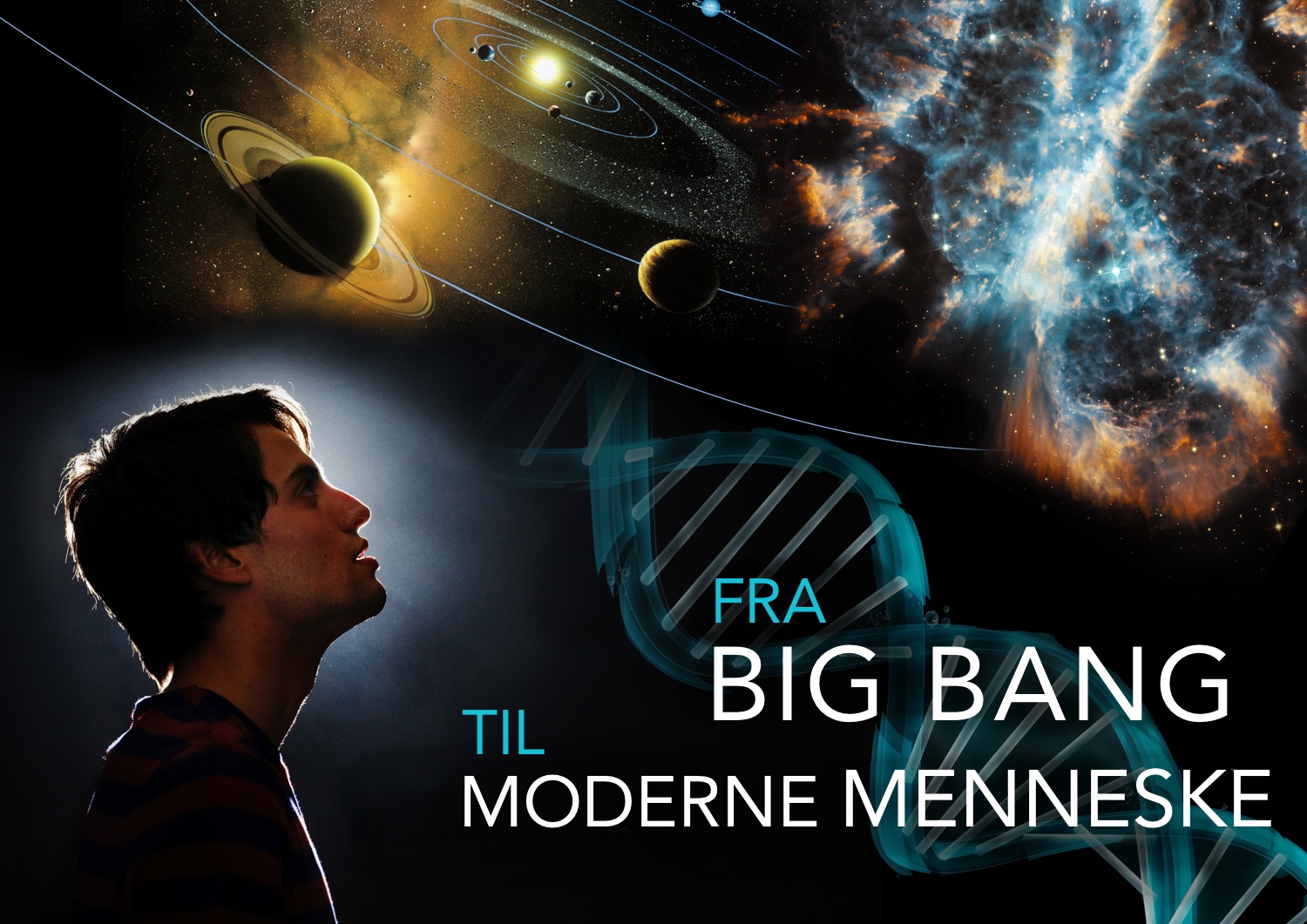 Troels C. Petersen
Lektor i partikelfysik, Niels Bohr Institutet
Big Bang Konferencen, 5. april 2018
Skabelsesberetninger…
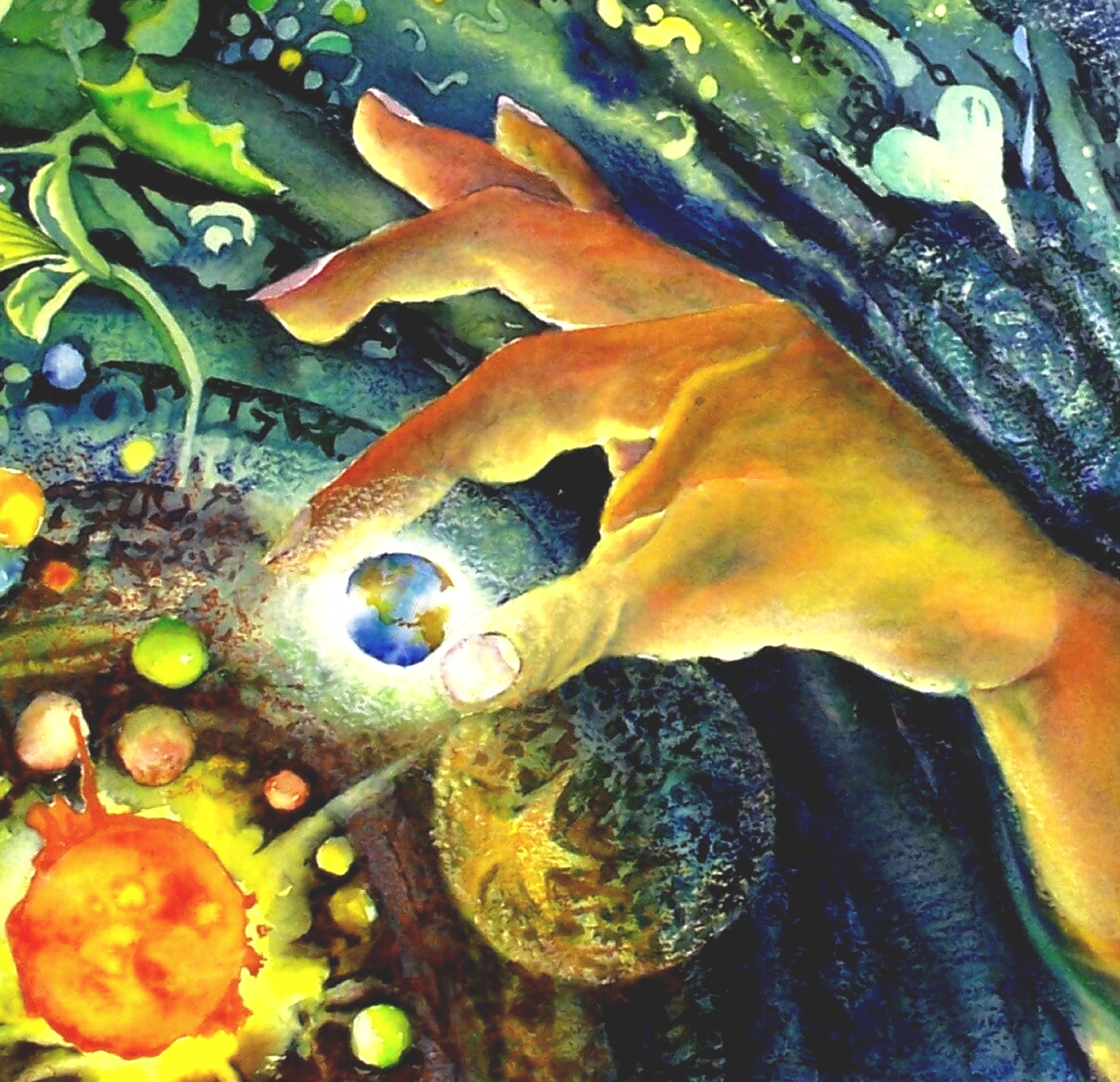 Tidlig forestilling om vores verden
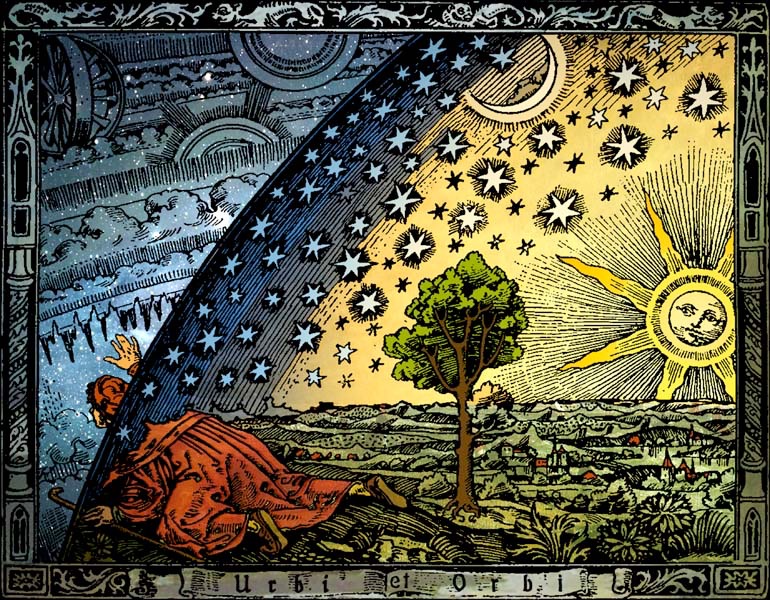 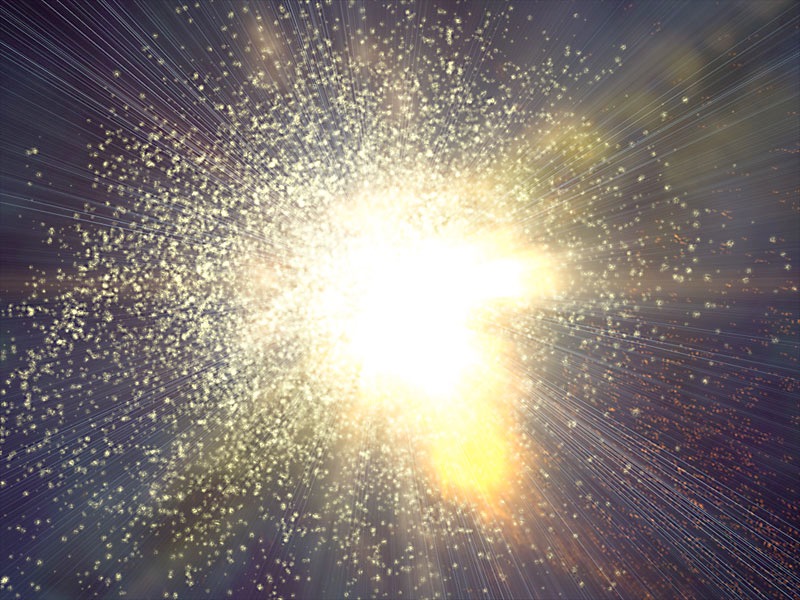 13.8 milliarder år siden…
Big Bang
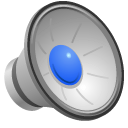 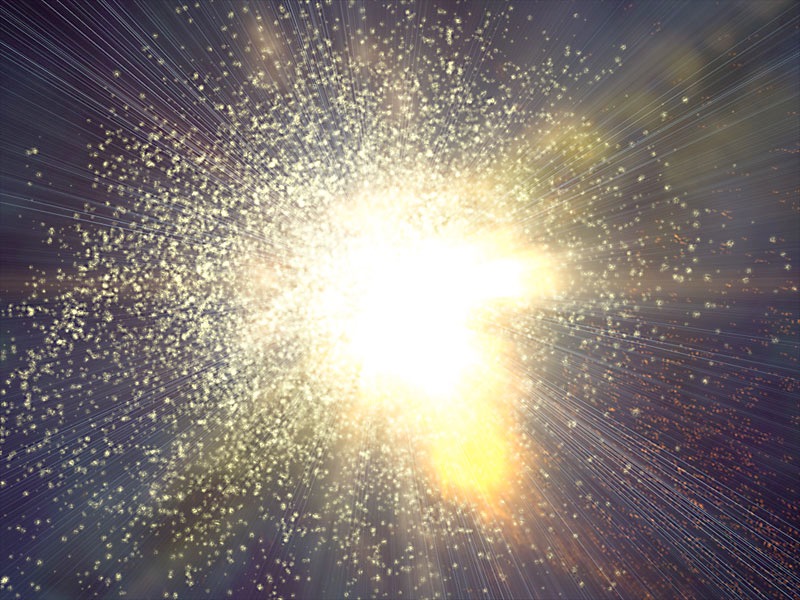 Hubbles opdagelse (1929)
Edwin Hubble
Albert Einstein
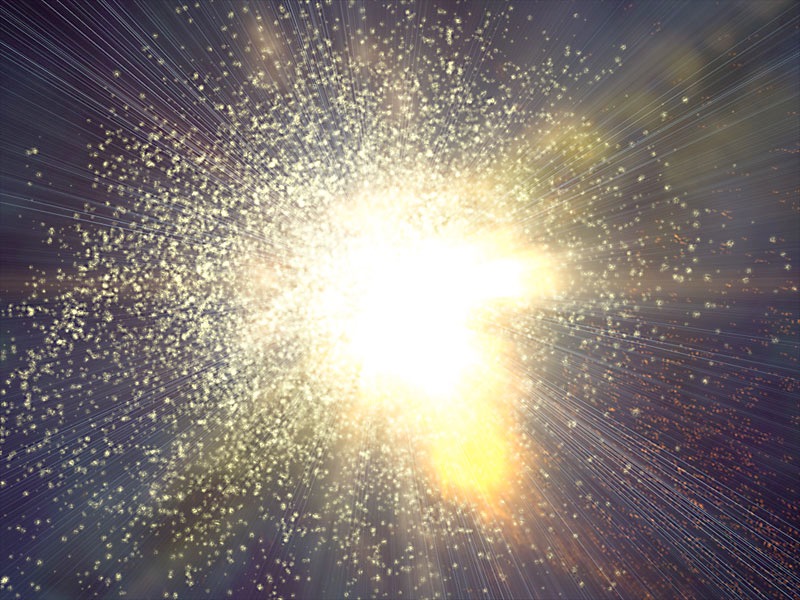 Hubbles opdagelse (1929)
Edwin Hubble
Albert Einstein
Første billede af Universet
(“taget” 379.000 år efter Big Bang)
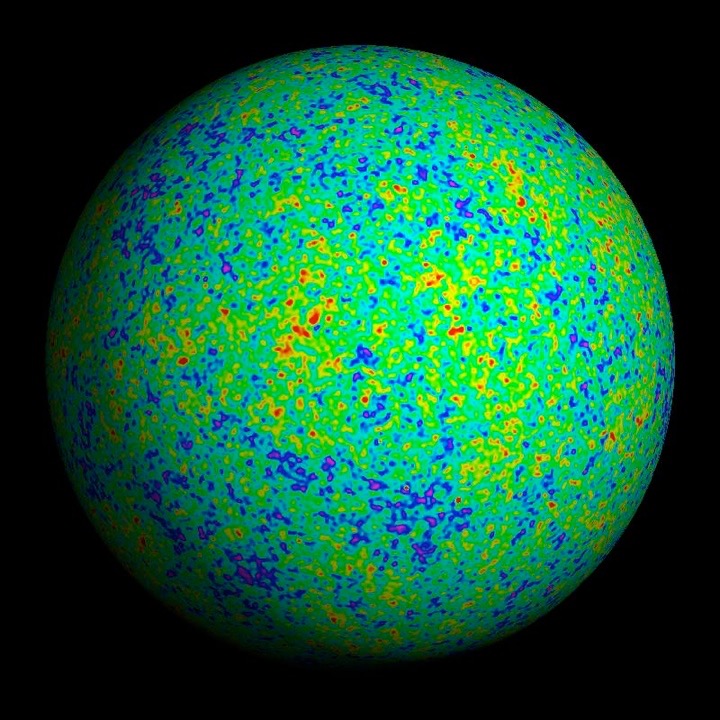 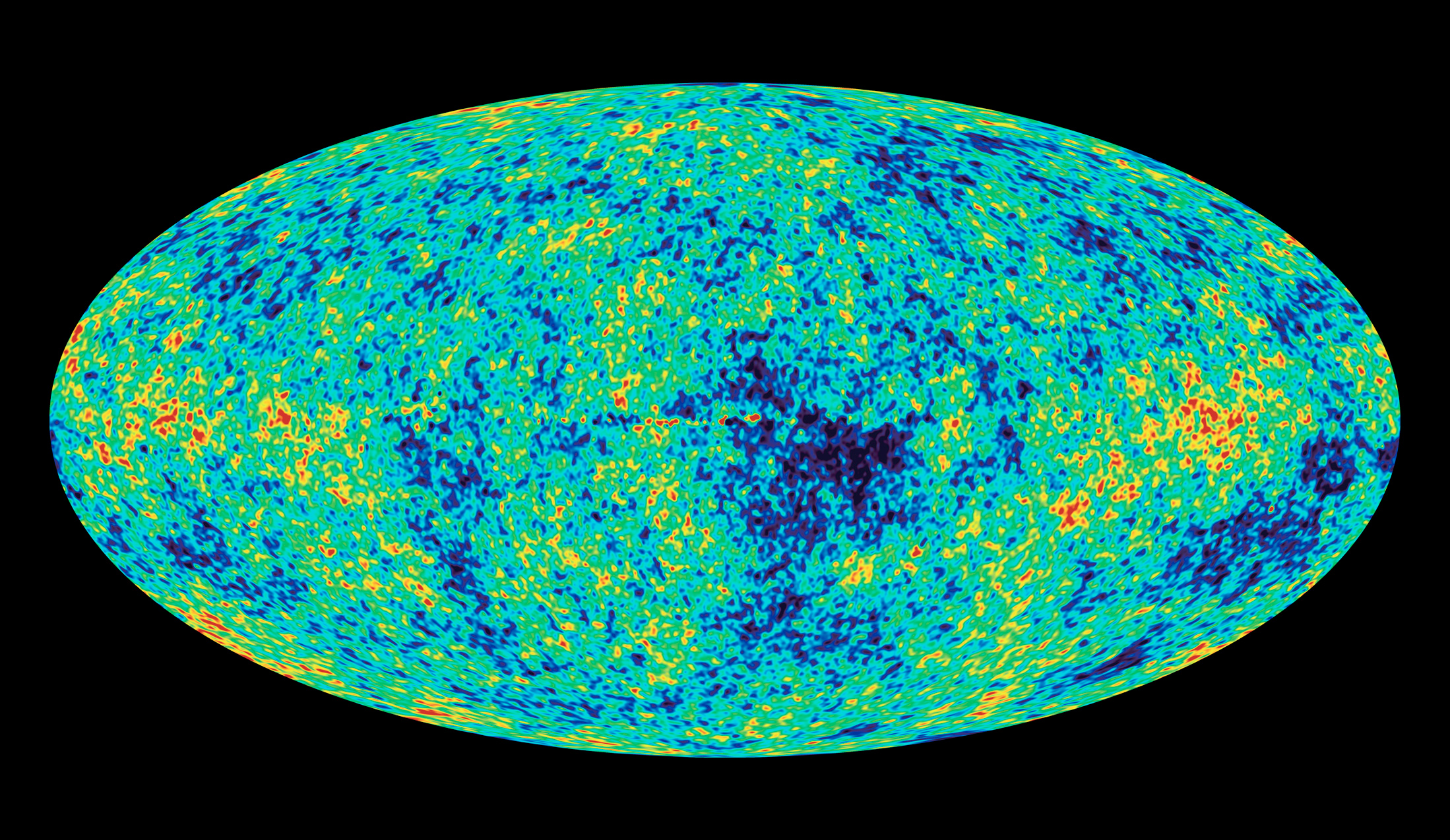 Billede fra Planck satellitten
Første billede af Universet
(“taget” 379.000 år efter Big Bang)
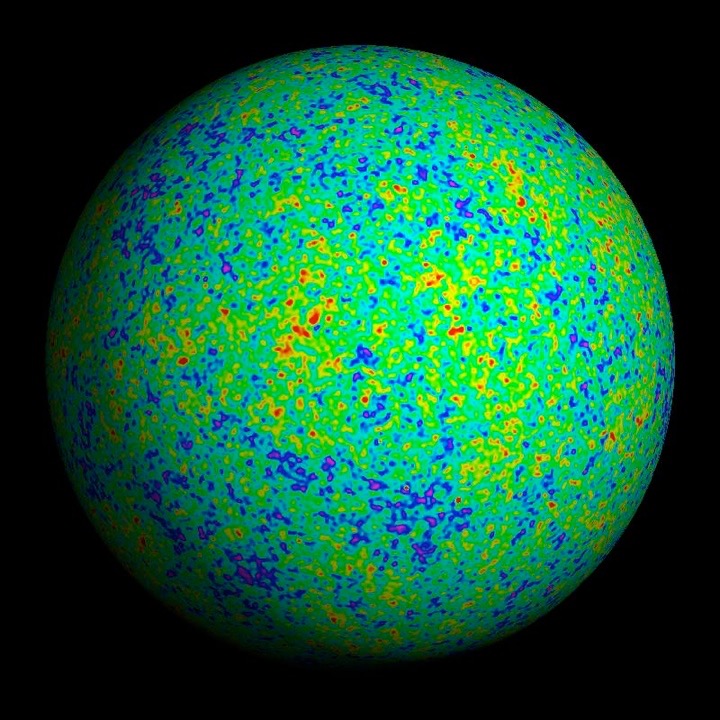 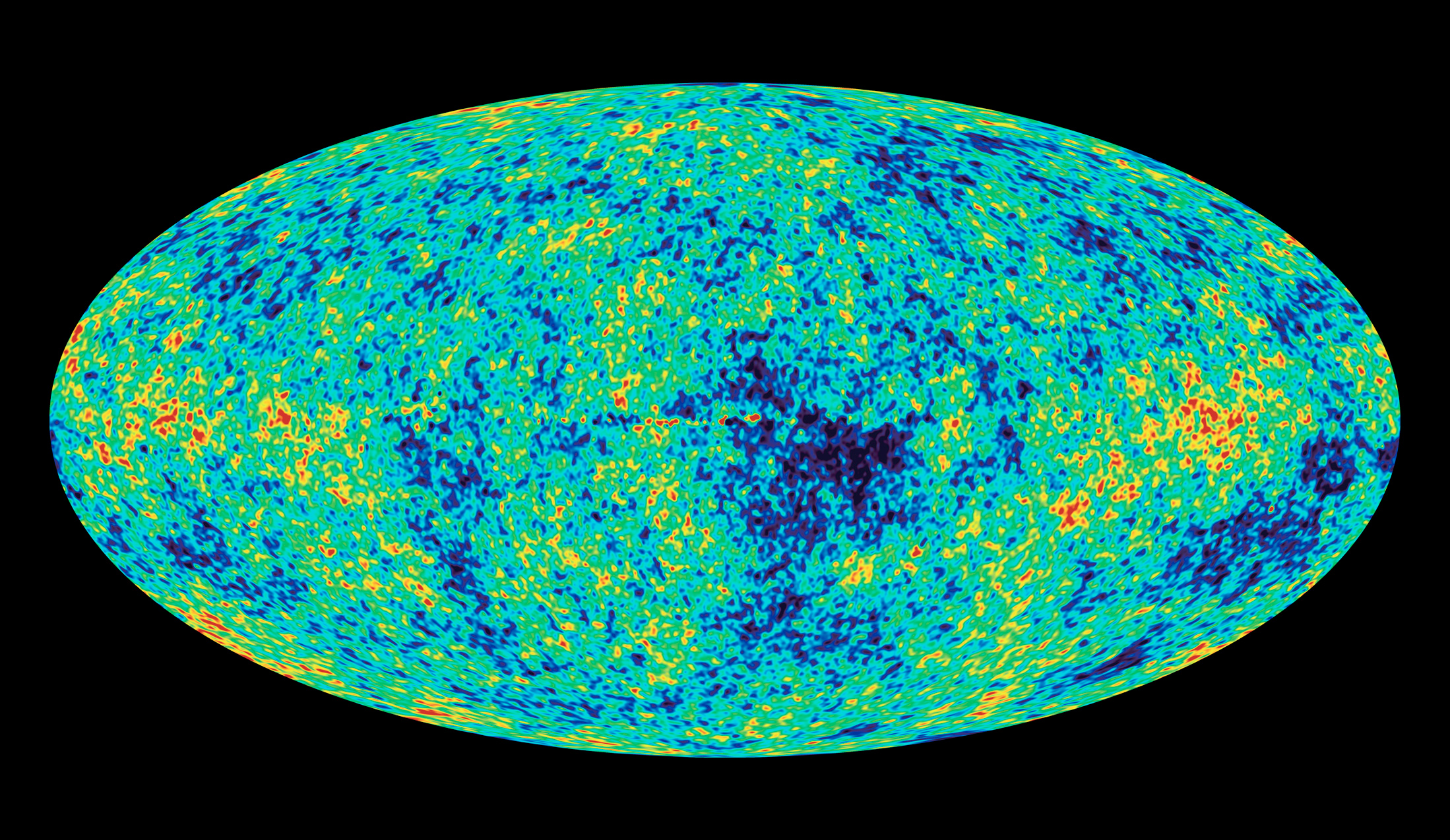 Billede fra Planck satellitten
Første billede af Universet
(“taget” 379.000 år efter Big Bang)
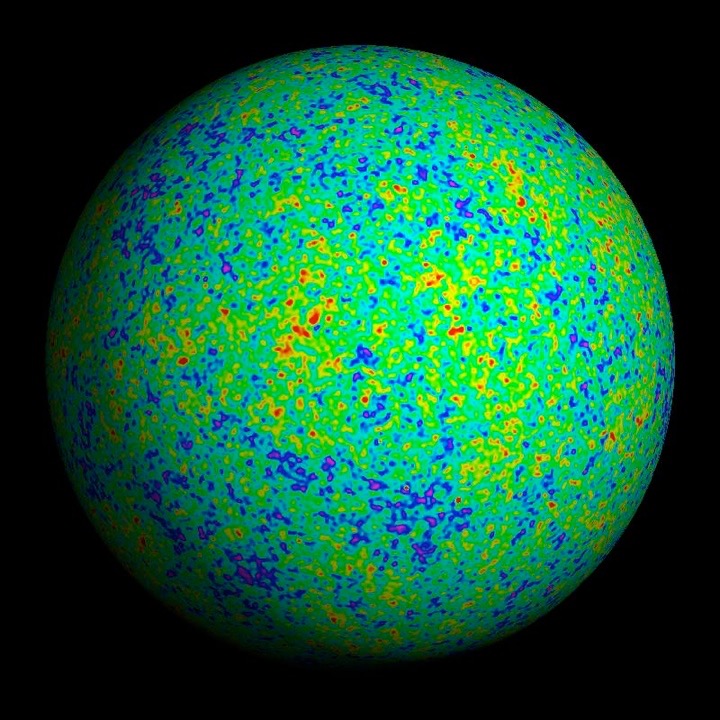 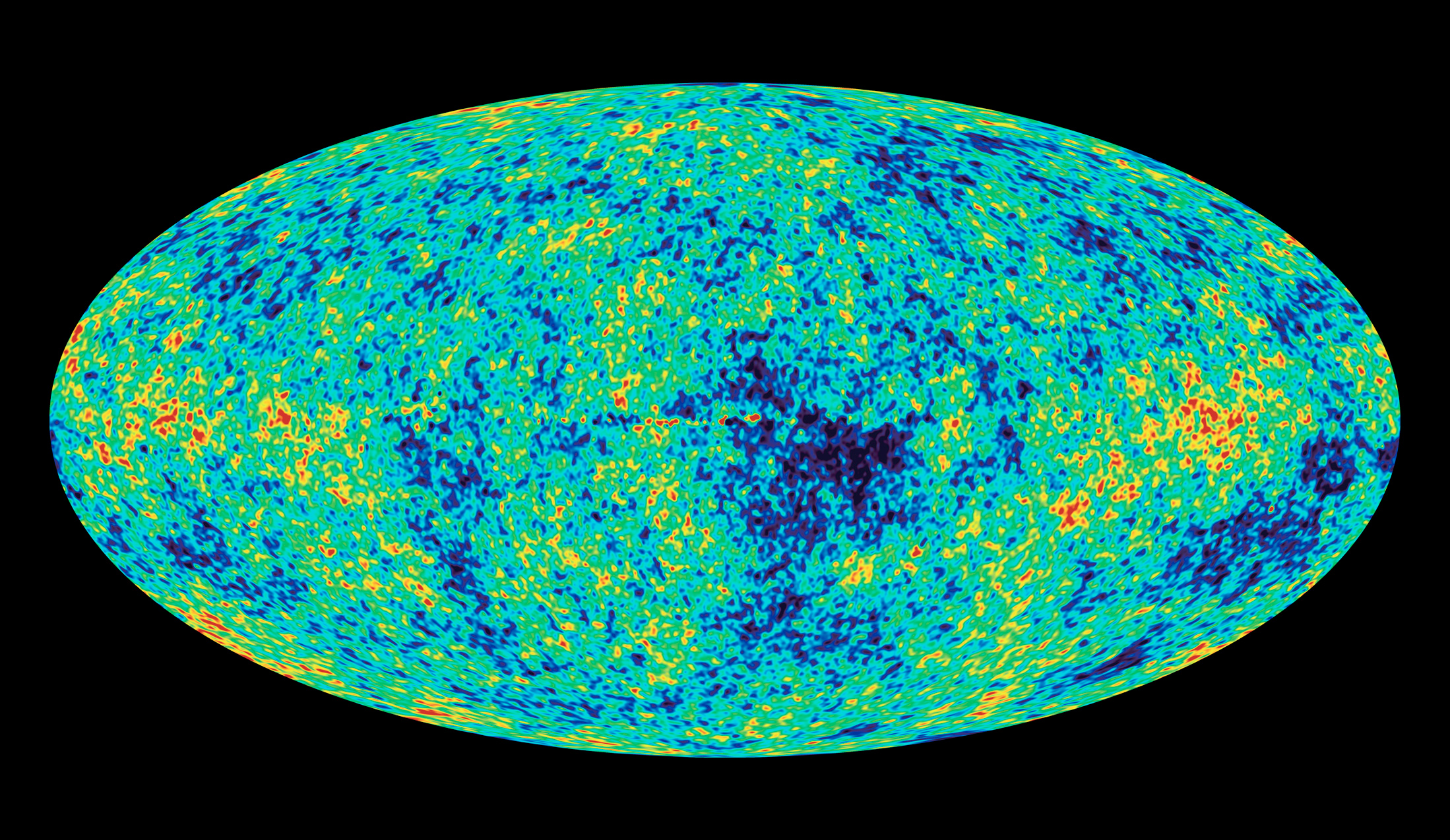 Billede fra Planck satellitten
1% af støj på et TV er
ekkoet fra Big Bang.
Universets historie
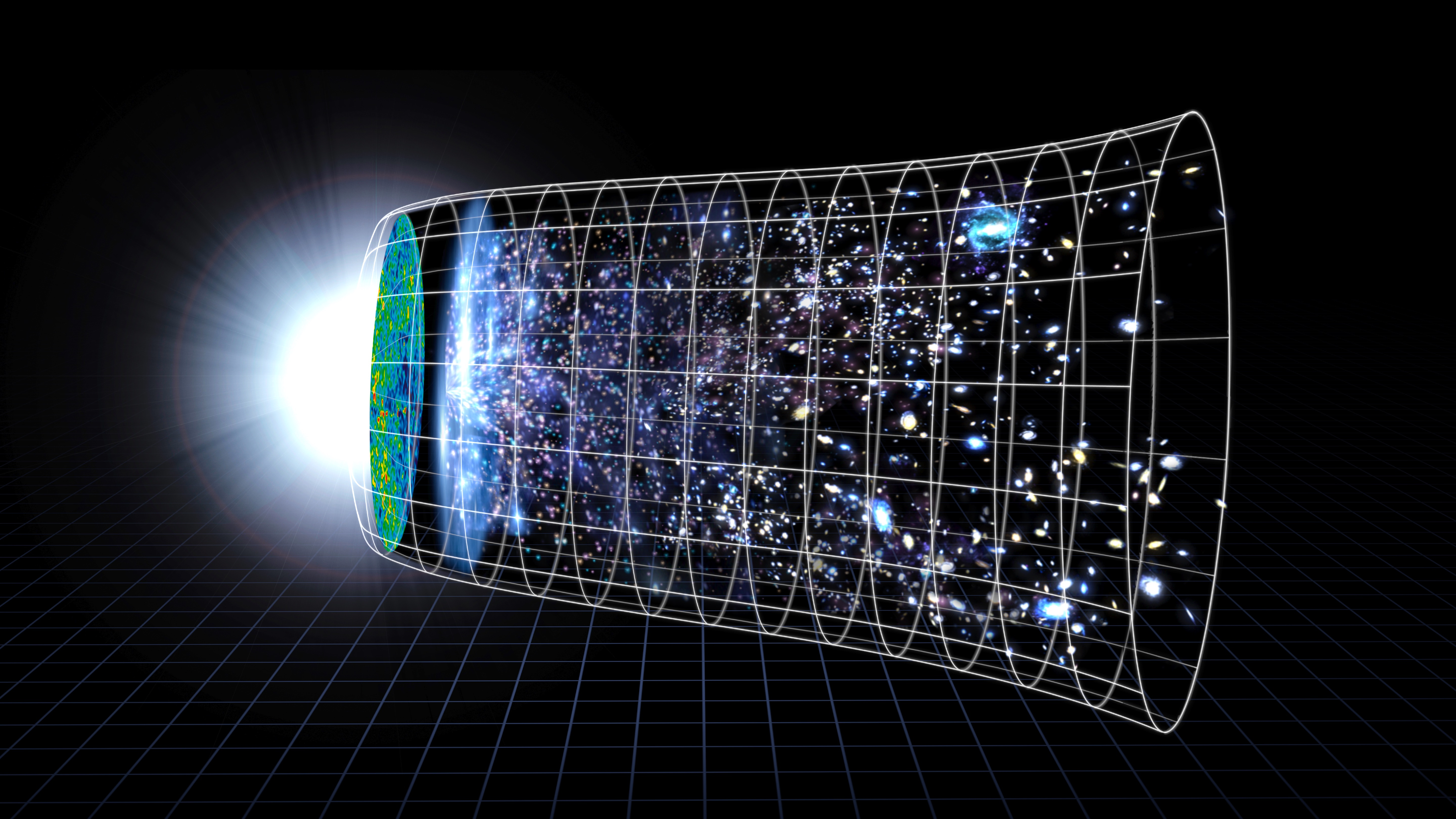 Første atomer
379.000 år
Udviklingen af galakser, planeter, etc.
Hubble-
teleskopet
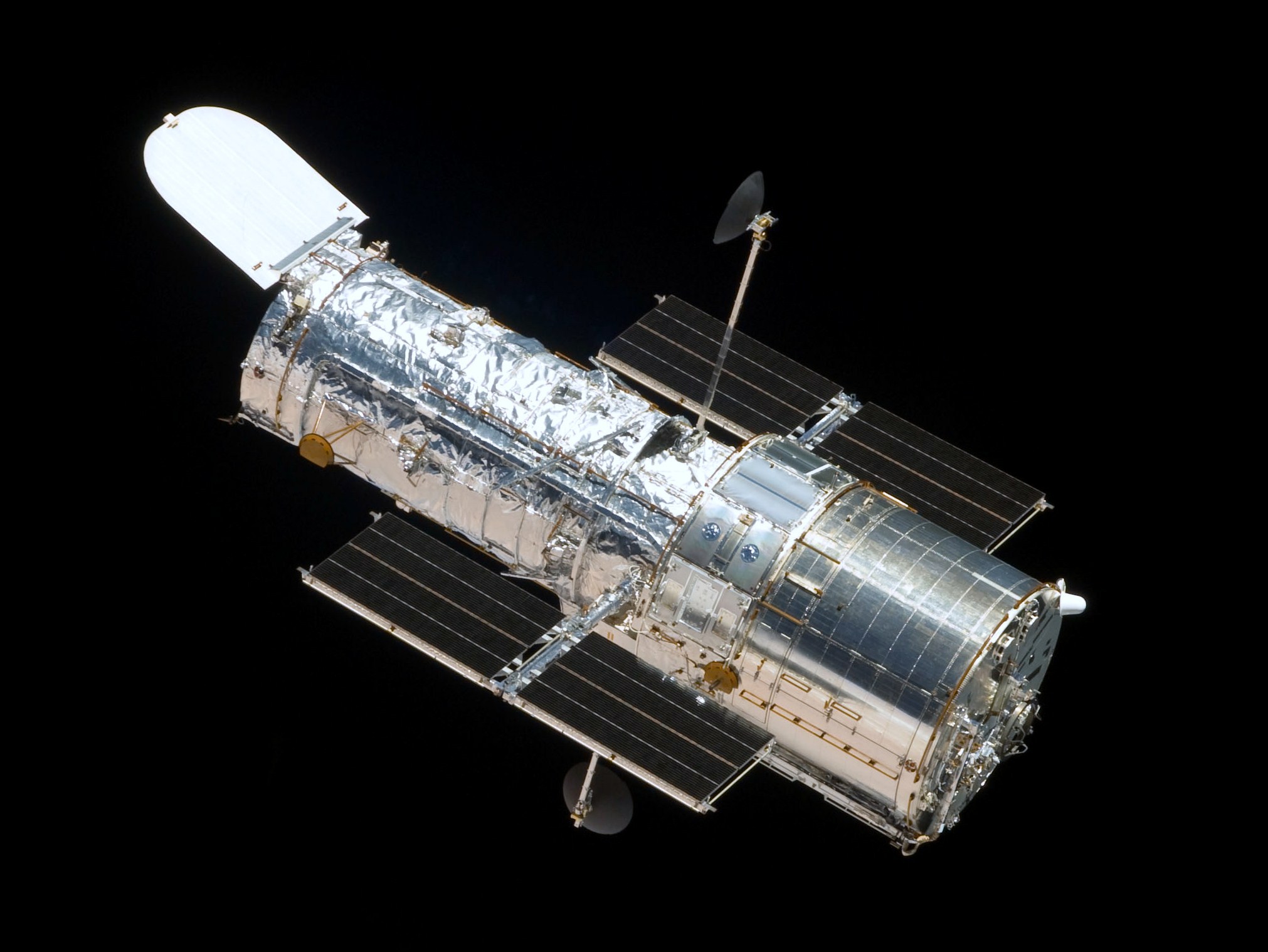 Big
Bang
Første stjerner omkring
400 millioner år
Big Bang udvidelsen
13.8 milliarder år
Stjerner og galakser dannes
400 millioner år efter Big Bang
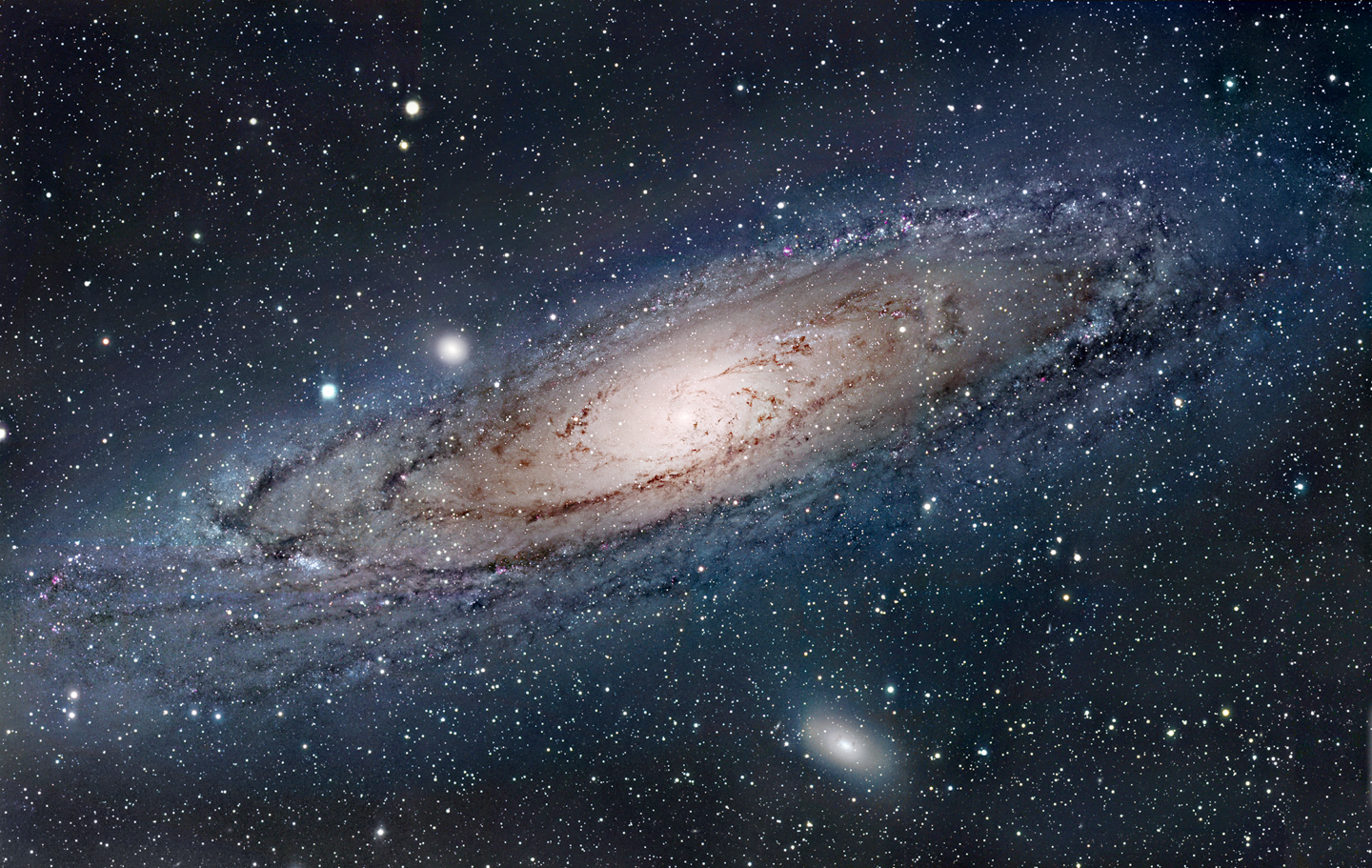 Stjerner og galakser dannes
400 millioner år efter Big Bang
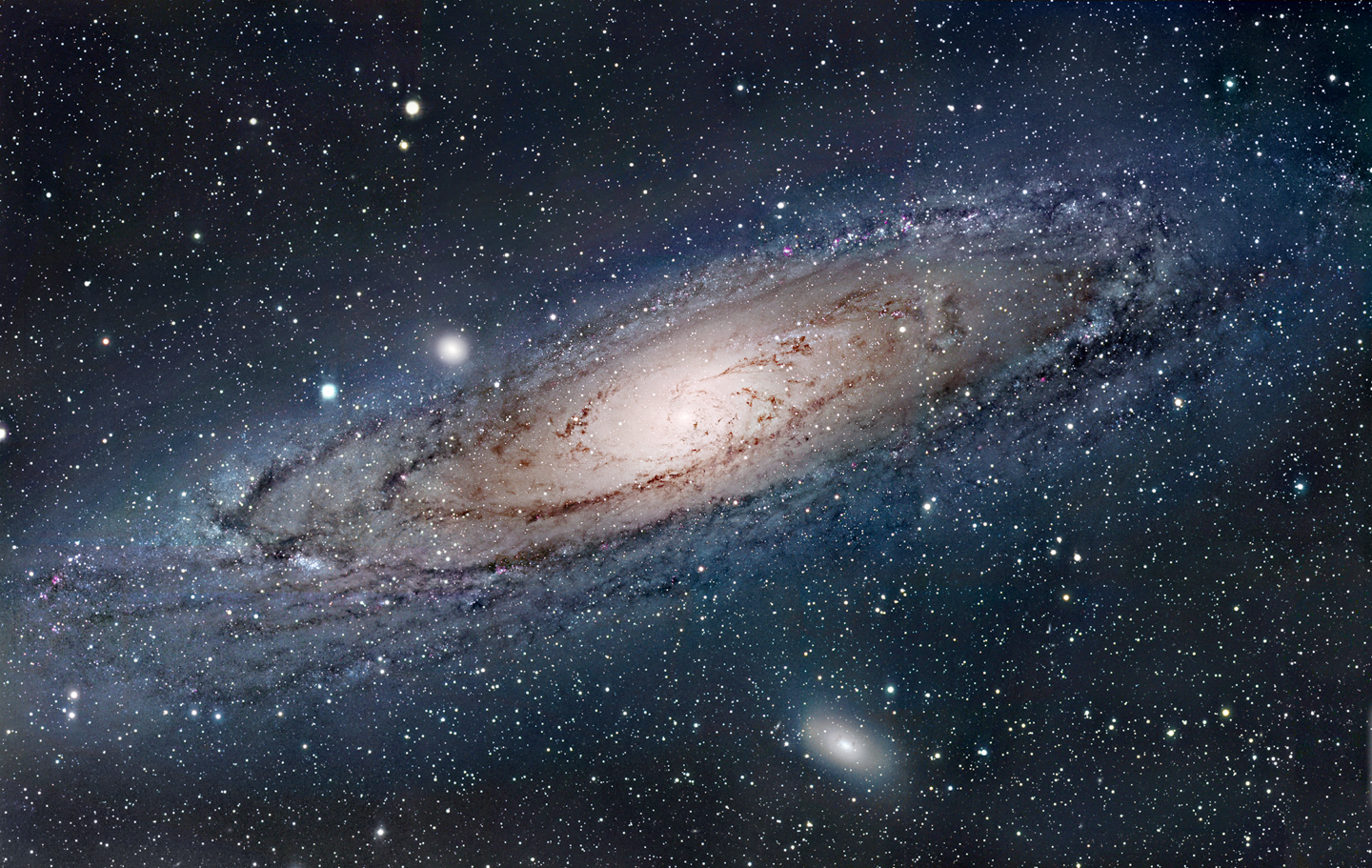 Antal galakser i universet:
~ 300.000.000.000
Antal stjerner i en typisk galakse:
~ 300.000.000.000
Stjerner og galakser dannes
400 millioner år efter Big Bang
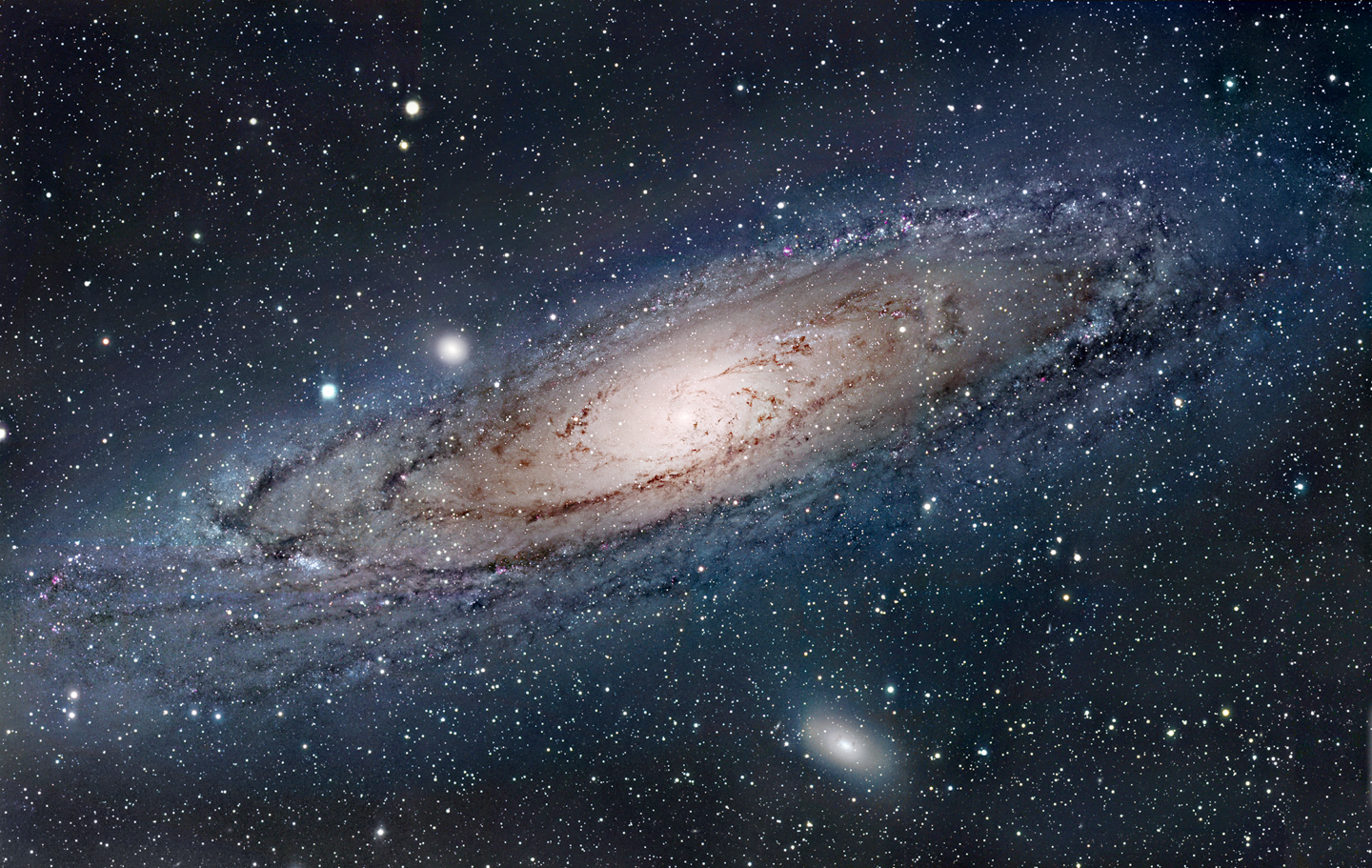 Antal galakser i universet:
~ 300.000.000.000
Antal stjerner i en typisk galakse:
~ 300.000.000.000
Antal planeter om en typisk stjerne?
Jagten på exoplaneter
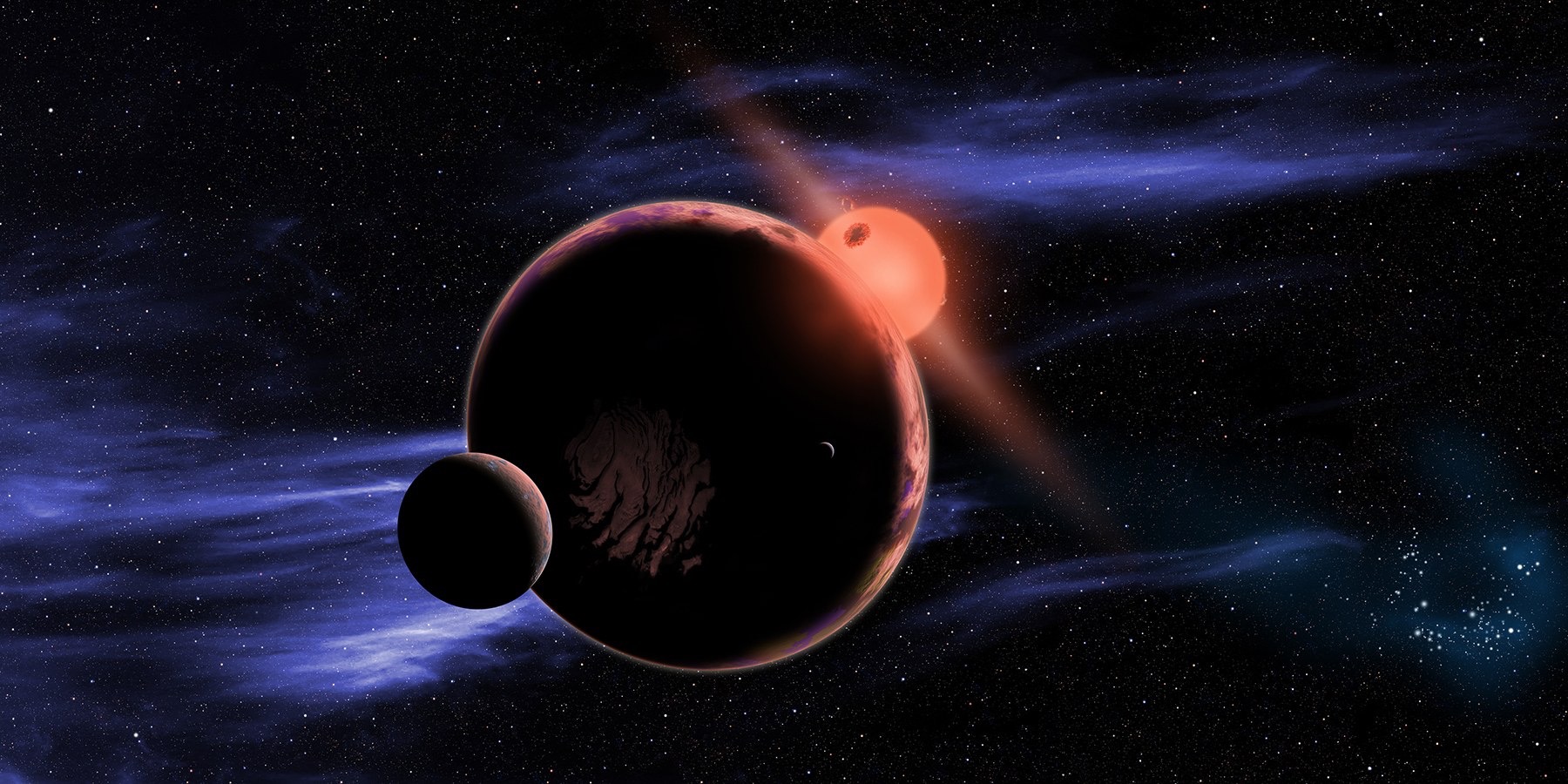 Fem metoder til at detektere exoplaneter:

Søg efter formørkelser
Transit (2900 planeter)

Kig efter stjerners svingninger
Radial hastighed (660 planeter)

Tag billeder
Direkte observation (44 planeter)

Brug gravitationelle linser
Gravitationelle mikrolenser (56 planeter)

Se efter mikroskopiske stjerne-bevægelser
Astrometri (1 planet!)
Planeter i Mælkevejen
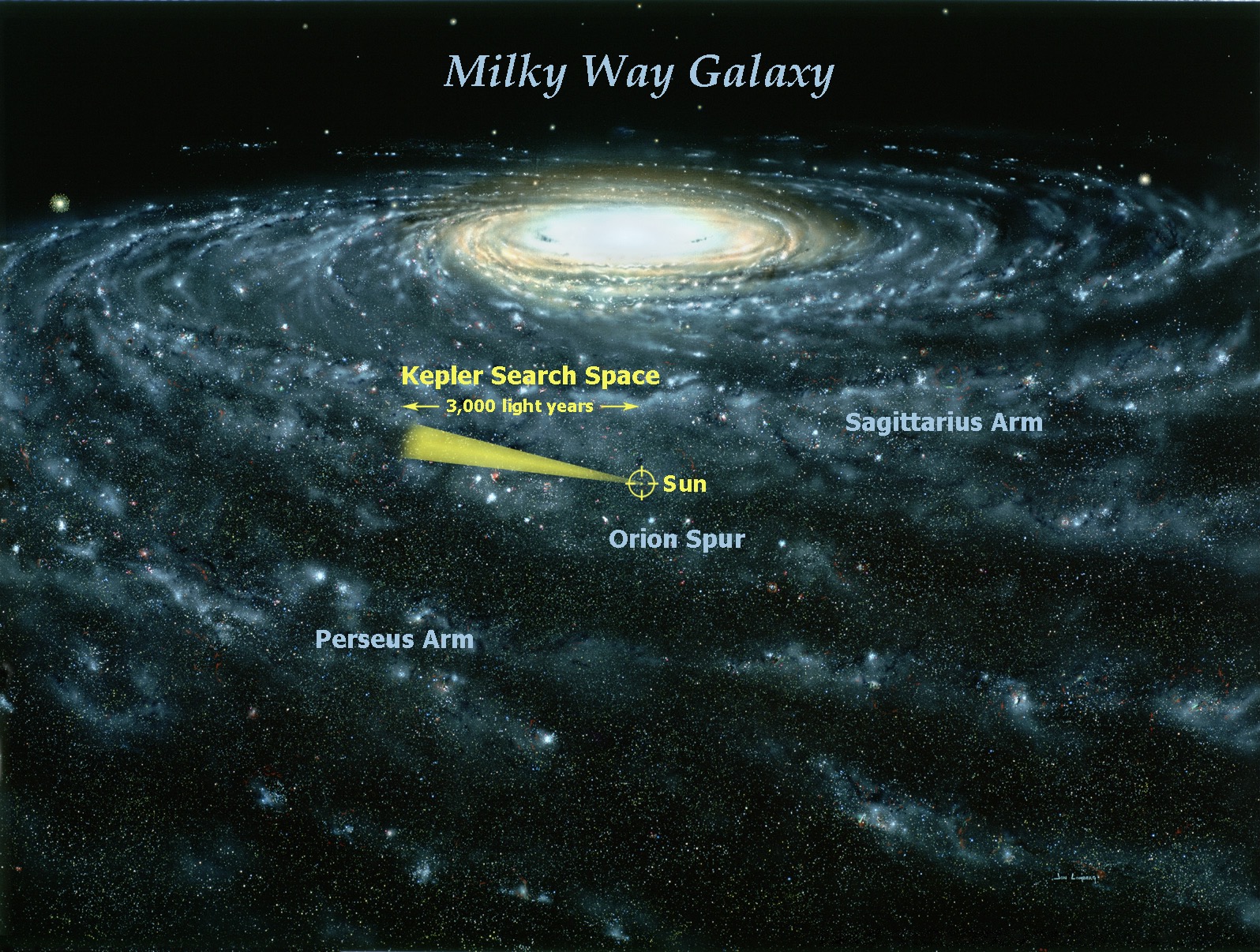 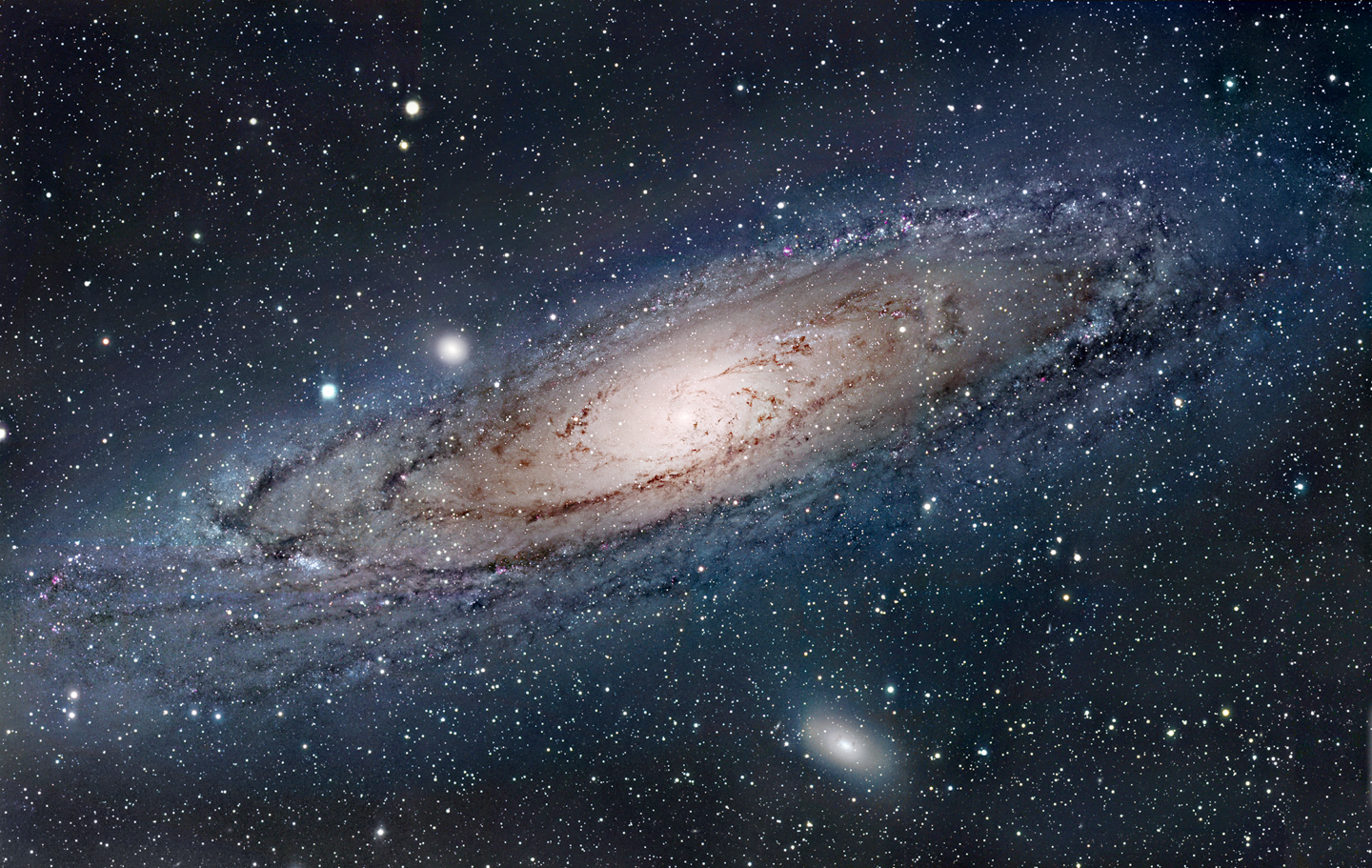 Antal stjerner i en typisk galakse:
~300.000.000.000
Antal galakser i universet:
~300.000.000.000
Opdagelsen af planeter
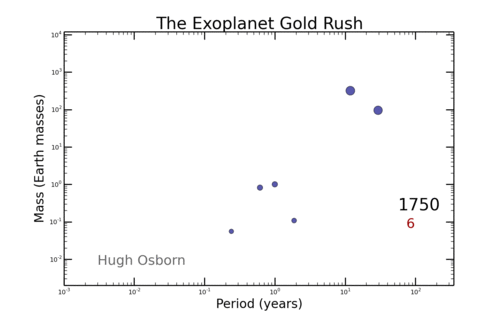 Masse             Jorden           Jupiter
Check: Exoplanet App
Omløbstid (år)           1 år             10 år         100 år
På Jorden kan man se seks planeter med det blotte øje…
Potentielt beboelige planeter?
Den beboelige zone
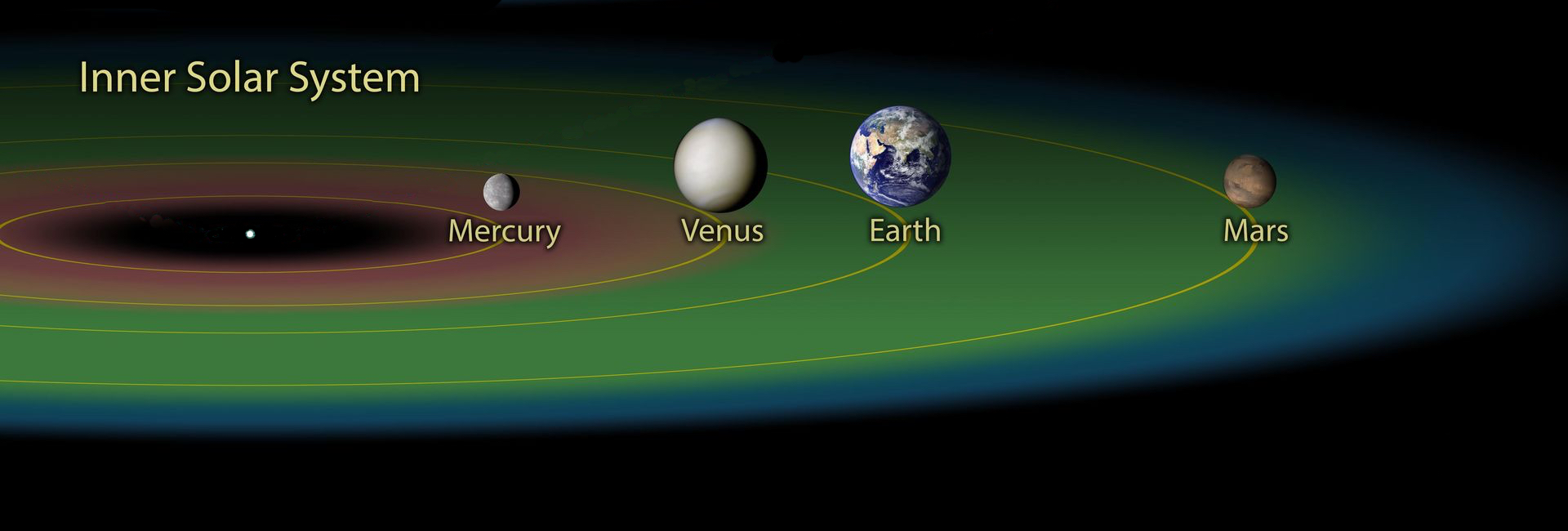 Indre solsystem
Beboelige zone
Den beboelige zone
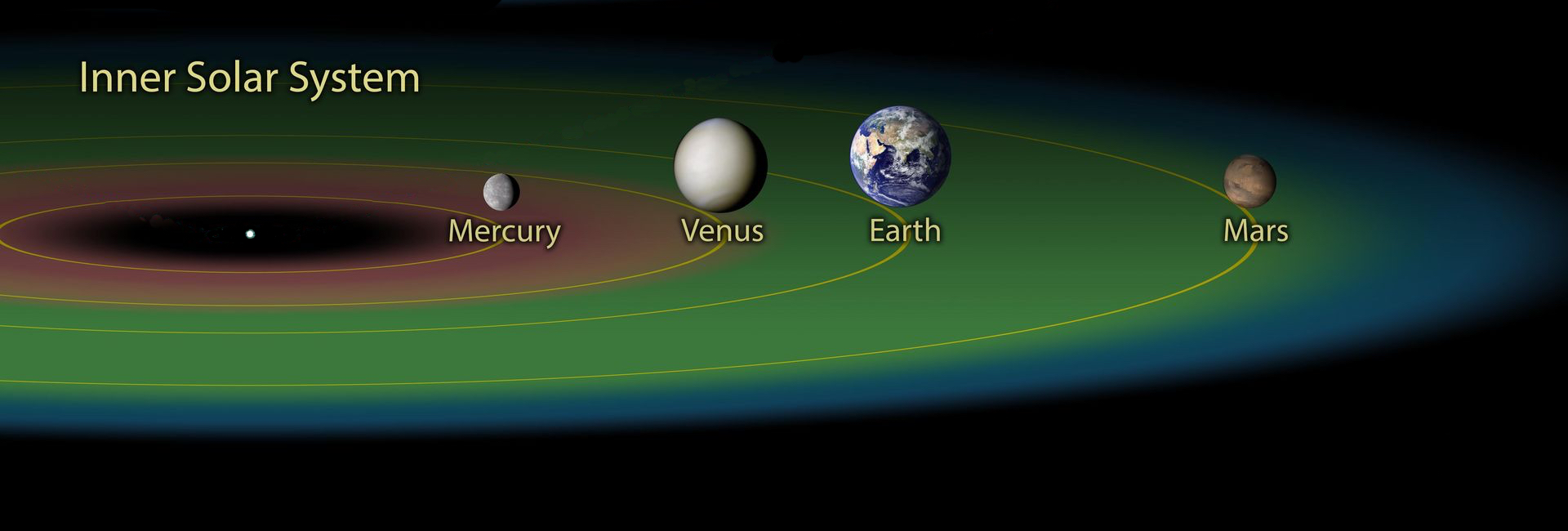 Indre solsystem
Beboelige zone
Verificerede exoplaneter   
fundet i beboelige zoner
Stjerner og galakser dannes
400 millioner år efter Big Bang
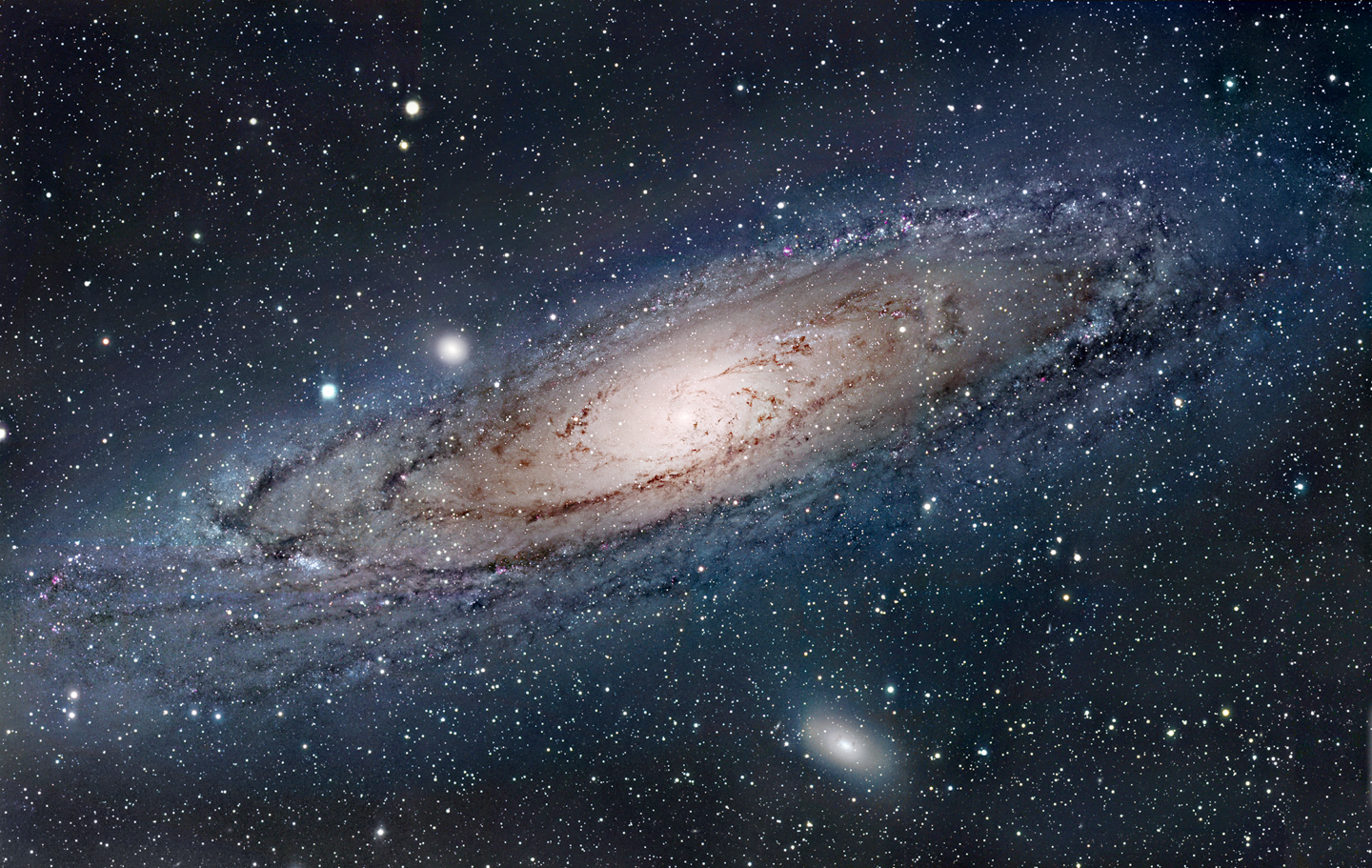 Antal galakser i universet:
~ 300.000.000.000
Antal stjerner i en typisk galakse:
~ 300.000.000.000
Antal planeter om en typisk stjerne?
~ 1-10
Med mulighed for liv: 0.1-1
Grundstoffernes oprindelse
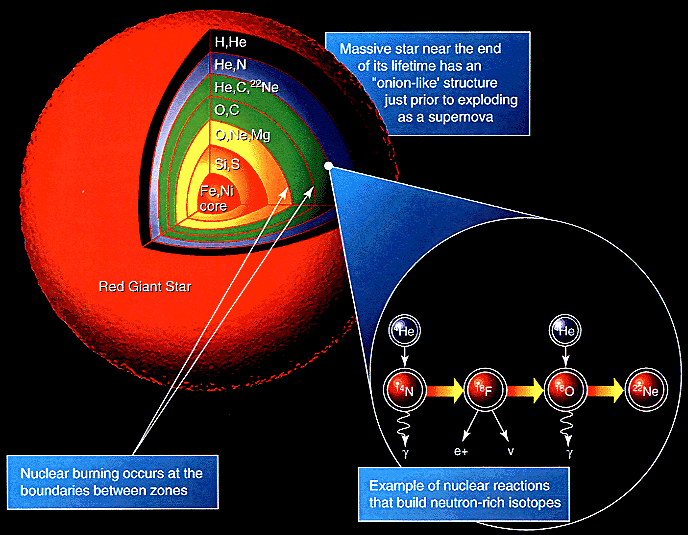 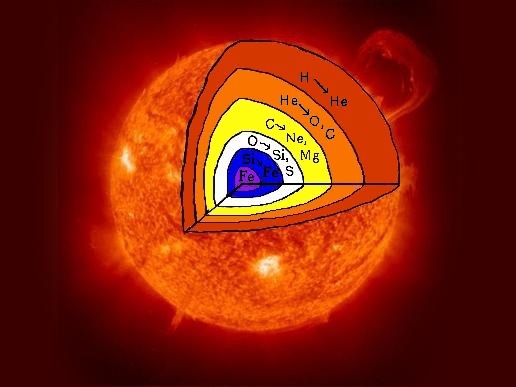 De tungere grundstoffer opstår, når stjerner “brænder” videre fra helium.
Fred Hoyle: “Synthesis of the elements between carbon and nickel” (1954).
Grundstoffernes oprindelse
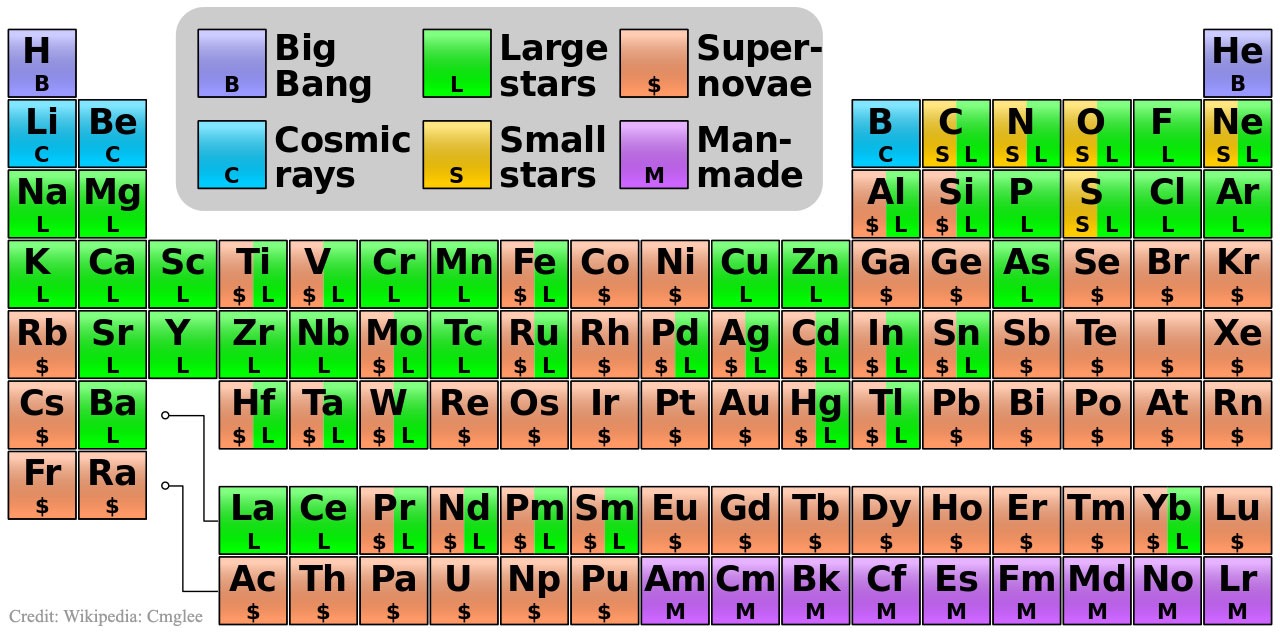 (juli 2017 version)
De kemiske elementer ud over Hydrogen (H)
og Helium (He) kommer fra fusion i stjerner,
men kun indtil Jern (Fe).
Tungere elementer kommer, når tunge
stjerner eksploderer i supernovae.
Breaking News!!!
17. august 2017 observeredes for første gang en begivenhed både med teleskop og gravitationelt:
To neutronstjerners spiraleren sammen og endelige kollision.
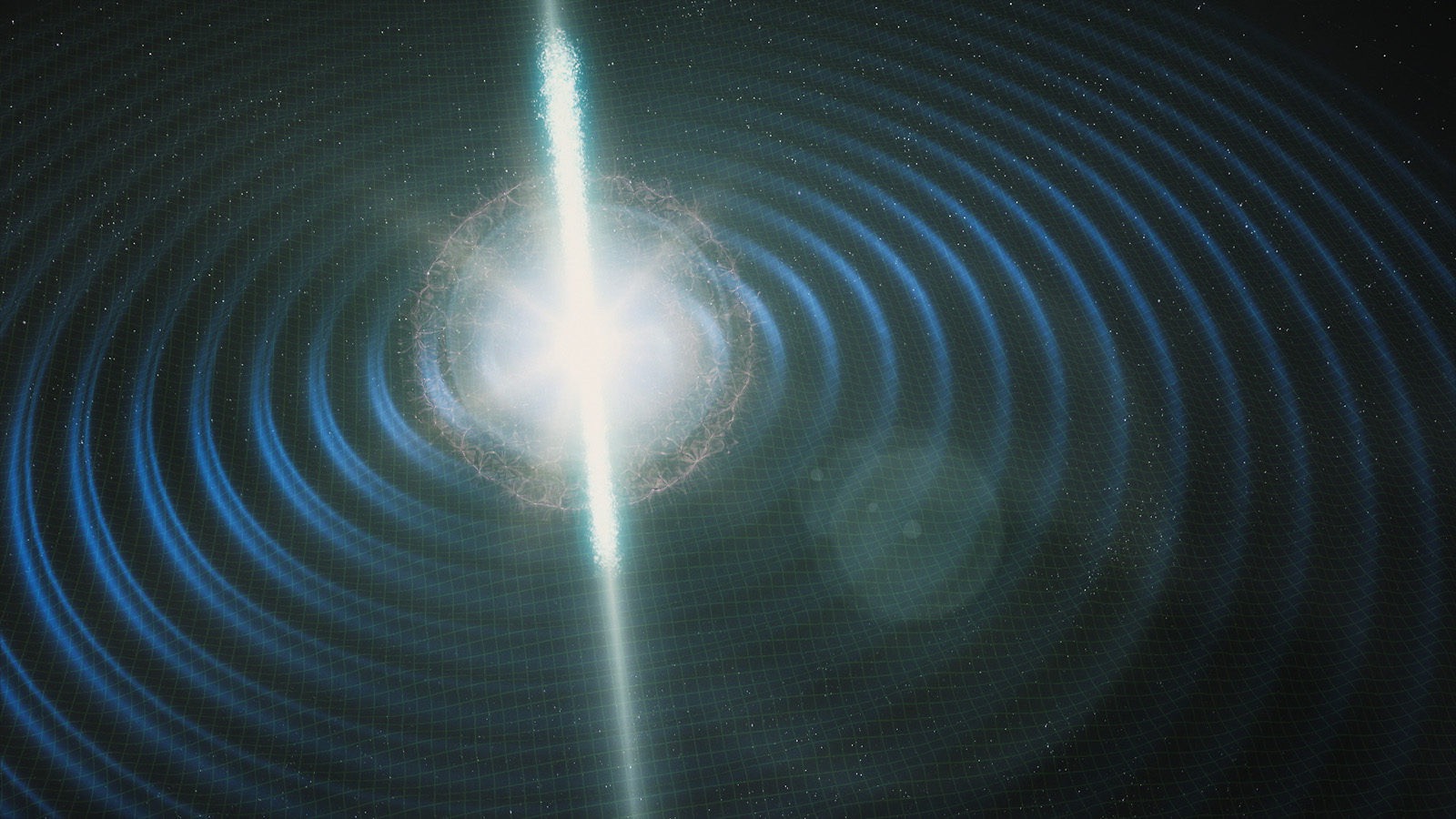 Breaking News!!!
17. august 2017 observeredes for første gang en begivenhed både med teleskop og gravitationelt:
To neutronstjerners spiraleren sammen og endelige kollision.
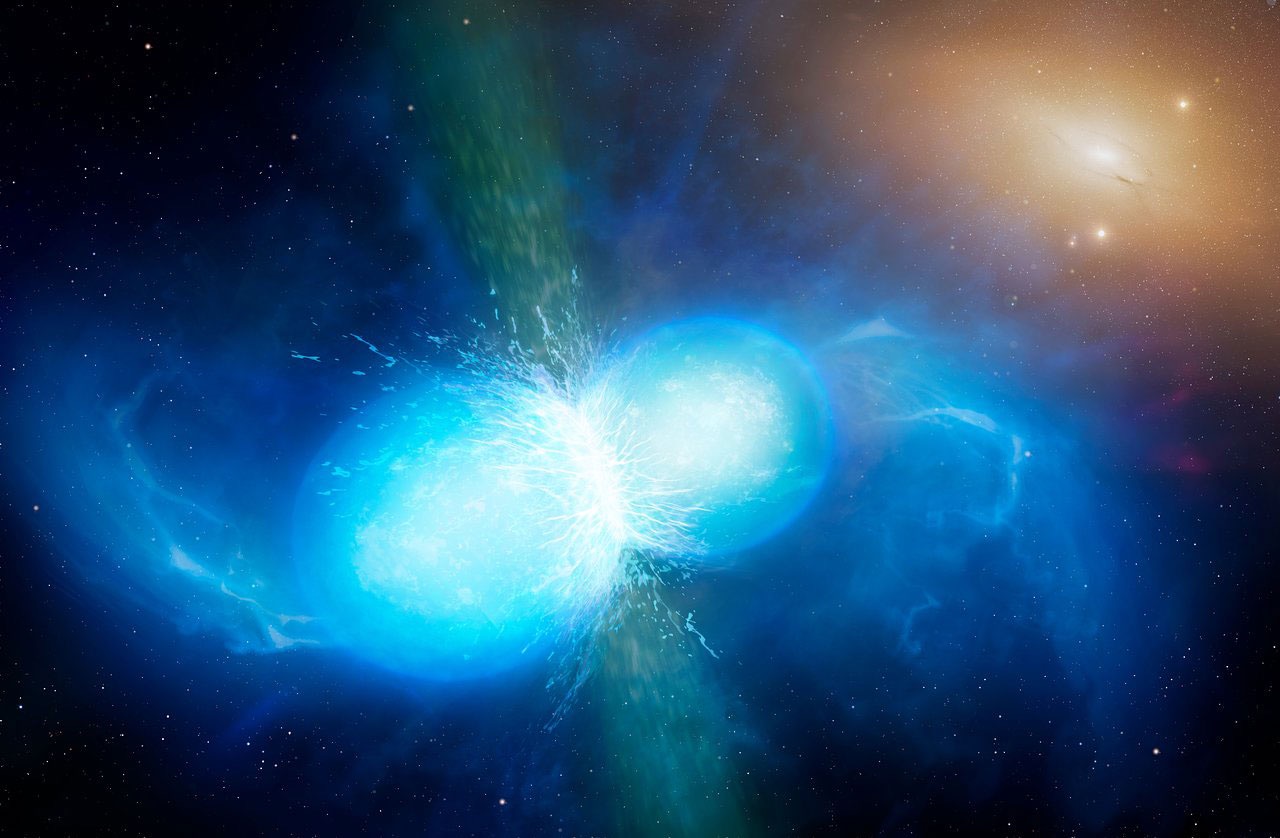 Guld & Uran
I neutronstjernernes kollision kommer der “klumper” af neutroner, som henfalder via beta henfald til tunge stabile atomkerner…. guld & uran.
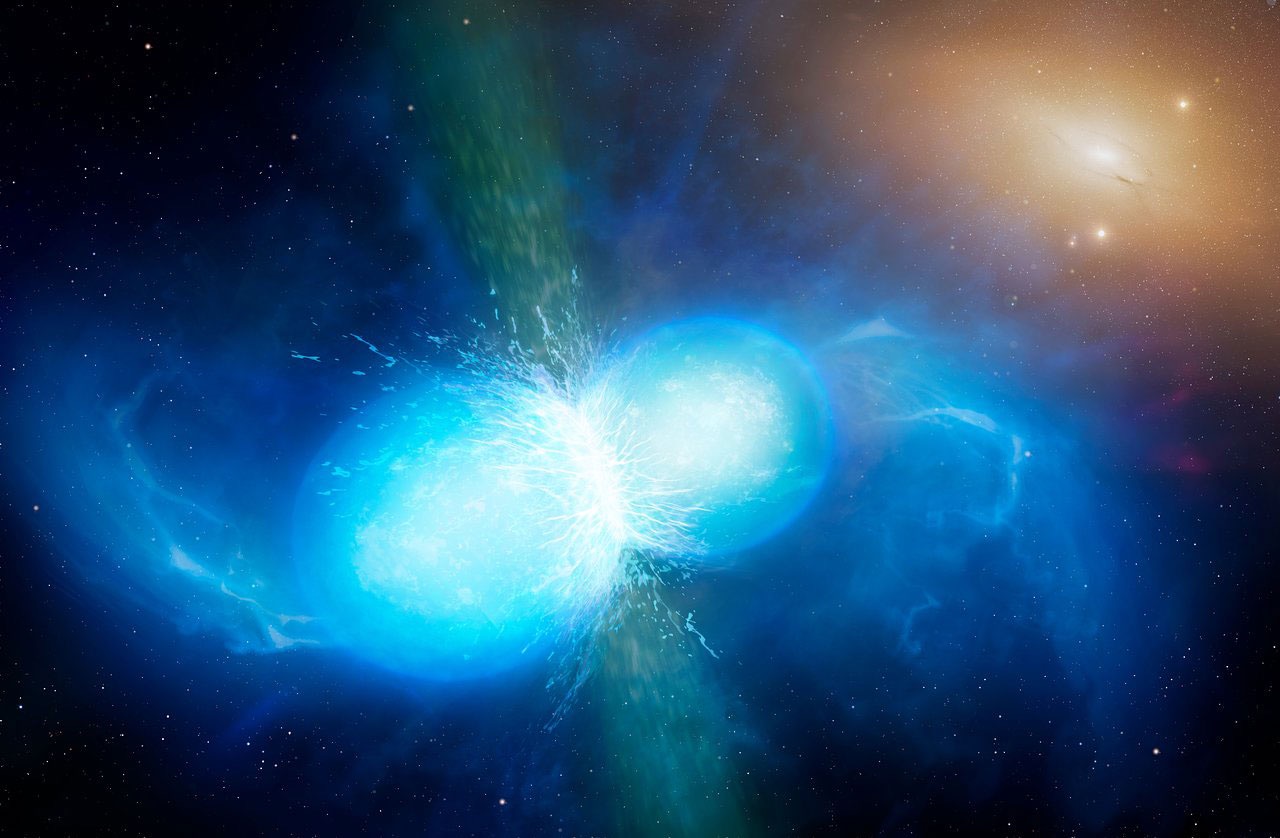 Elementernes oprindelse
(august 2017 version)
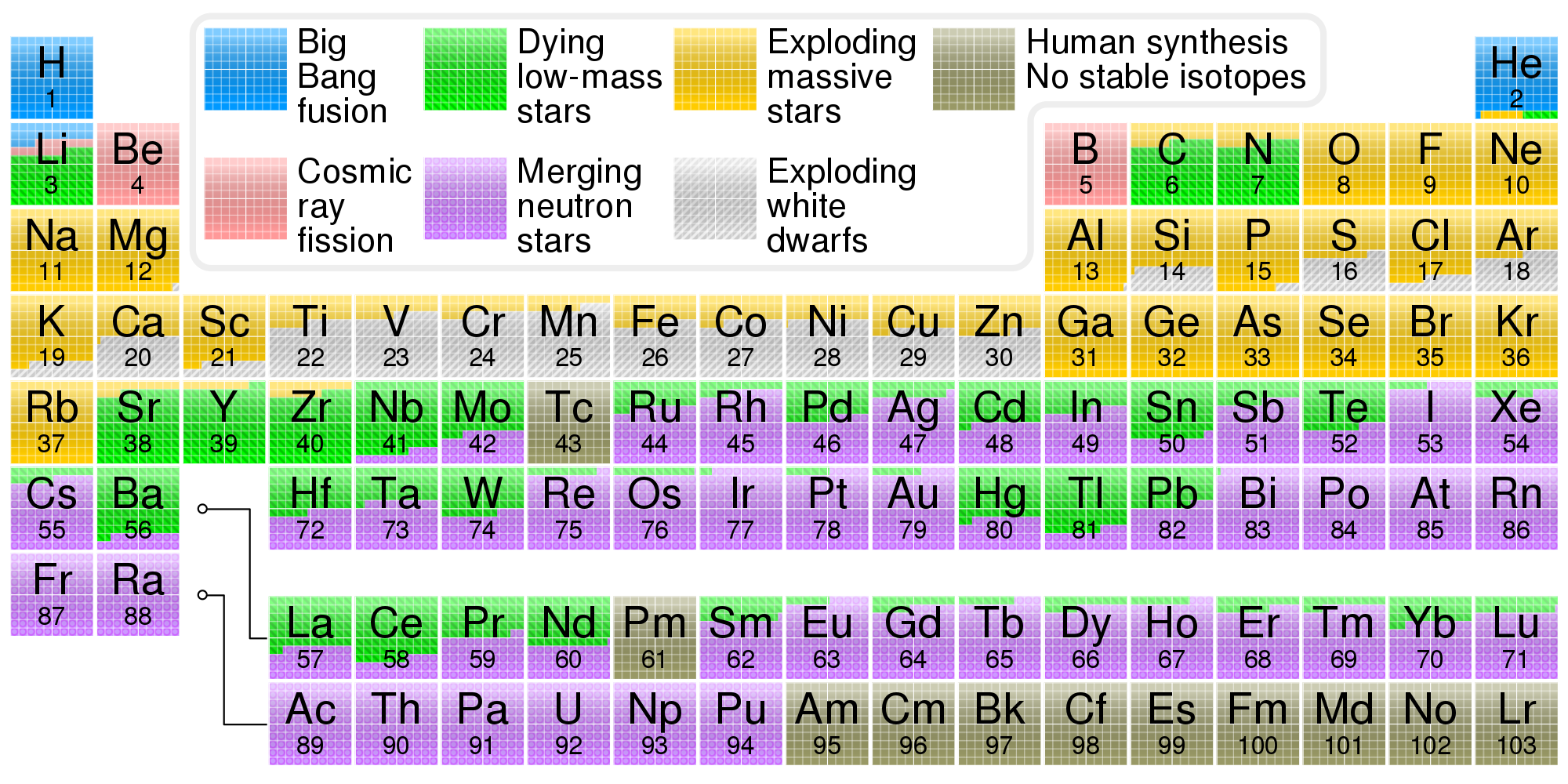 Grundstoffernes hyppighed
De letteste elementer forekommer hyppigst i Universet.
Jorden og mennesker er lavet af andre tungere grundstoffer.
Grundstoffernes hyppighed
De letteste elementer forekommer hyppigst i Universet.
Jorden og mennesker er lavet af andre tungere grundstoffer.
Grundstoffernes hyppighed
De letteste elementer forekommer hyppigst i Universet.
Jorden og mennesker er lavet af andre tungere grundstoffer.
Forskellene kommer fra solsystemets opståen og livets mekanismer.
Solsystemets og jordens skabelse4.6 milliarder år siden
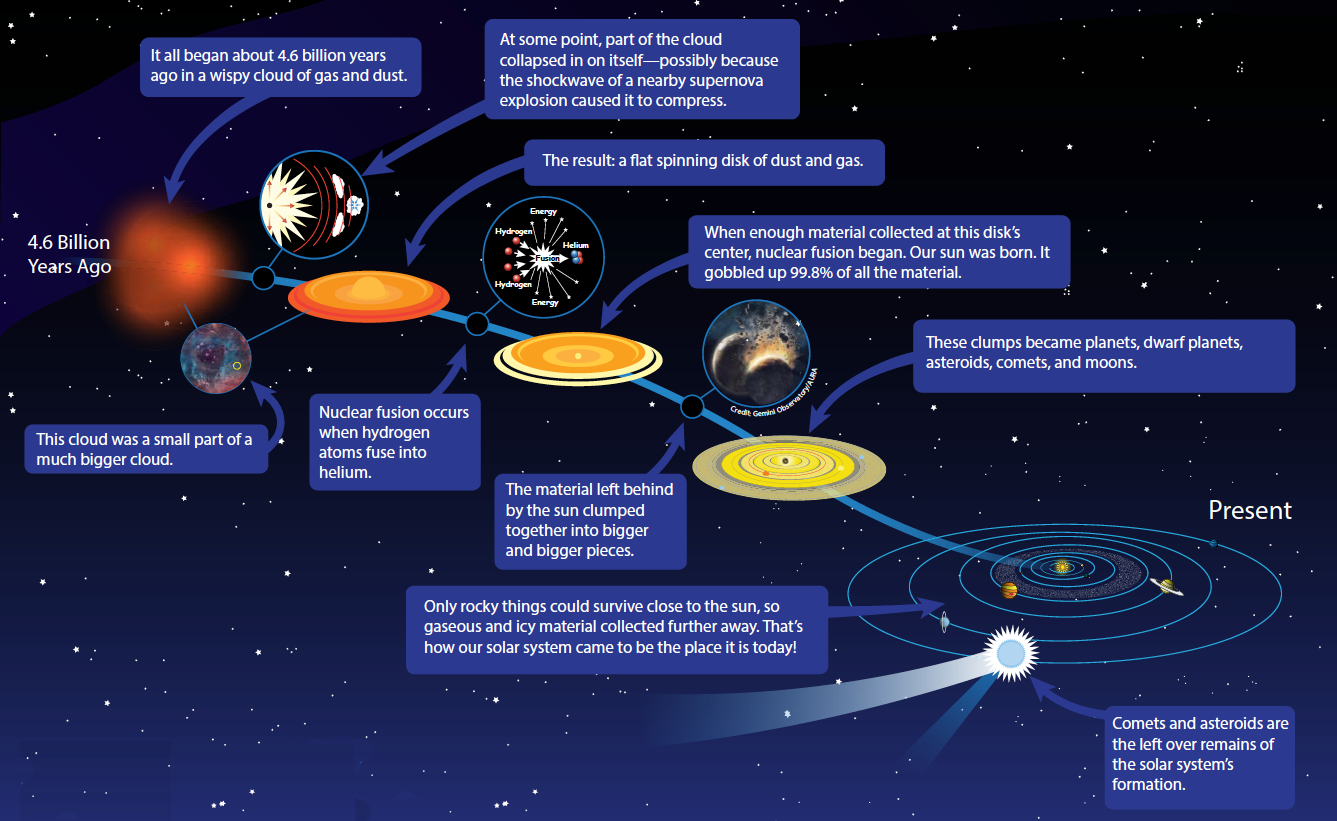 Solsystemets planeter
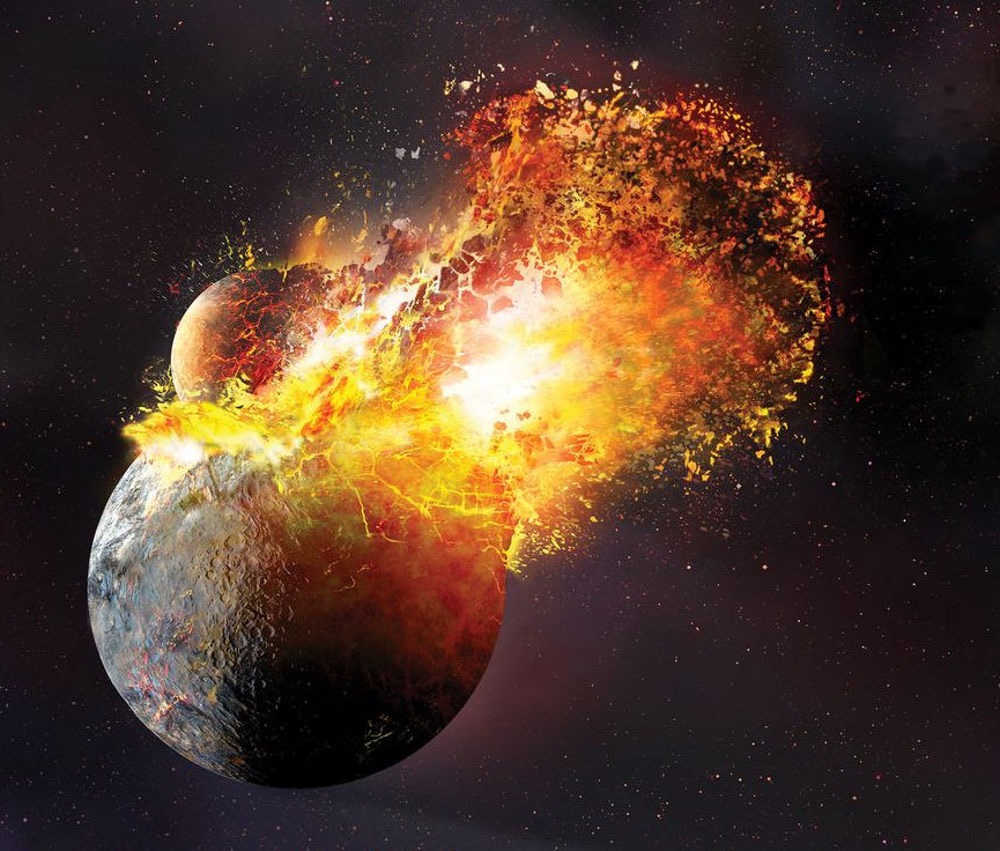 Månens tilblivelse
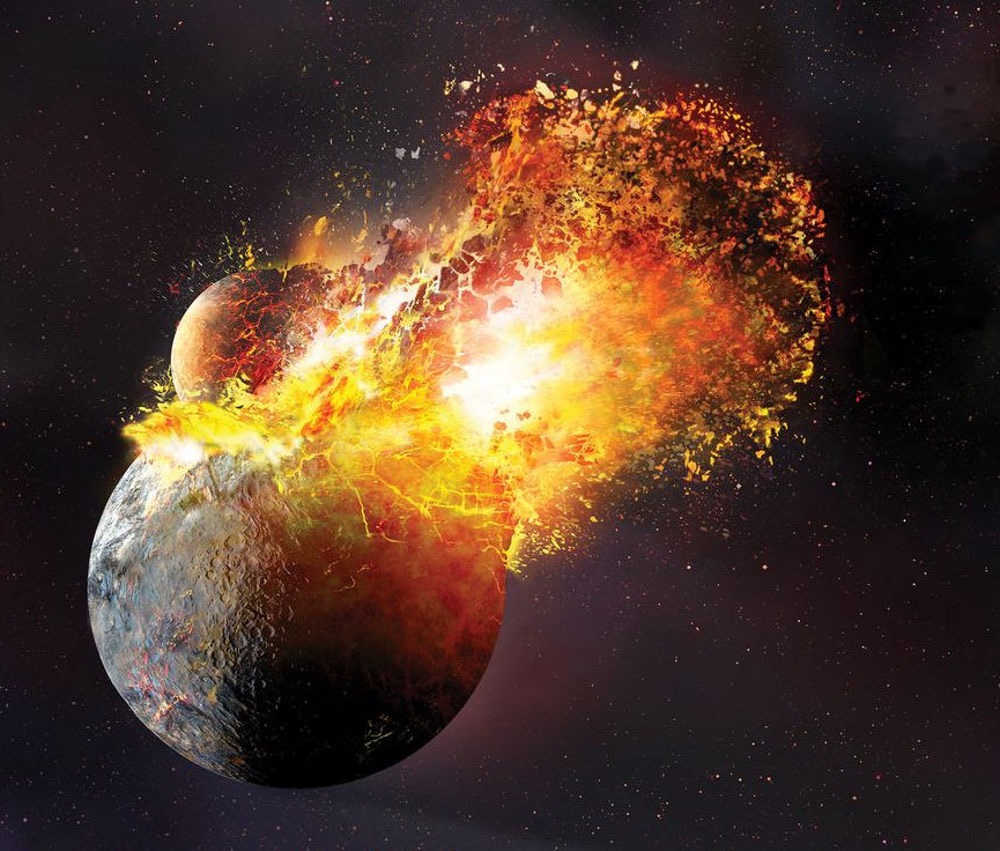 Månens tilblivelse
Månen blev til ved at to planeter begge lå i jordens bane, og stødte sammen.
Jorden tog det meste materiale, mens månen tog resten, og er derfor lavet af det samme, som jordens yderste lag.
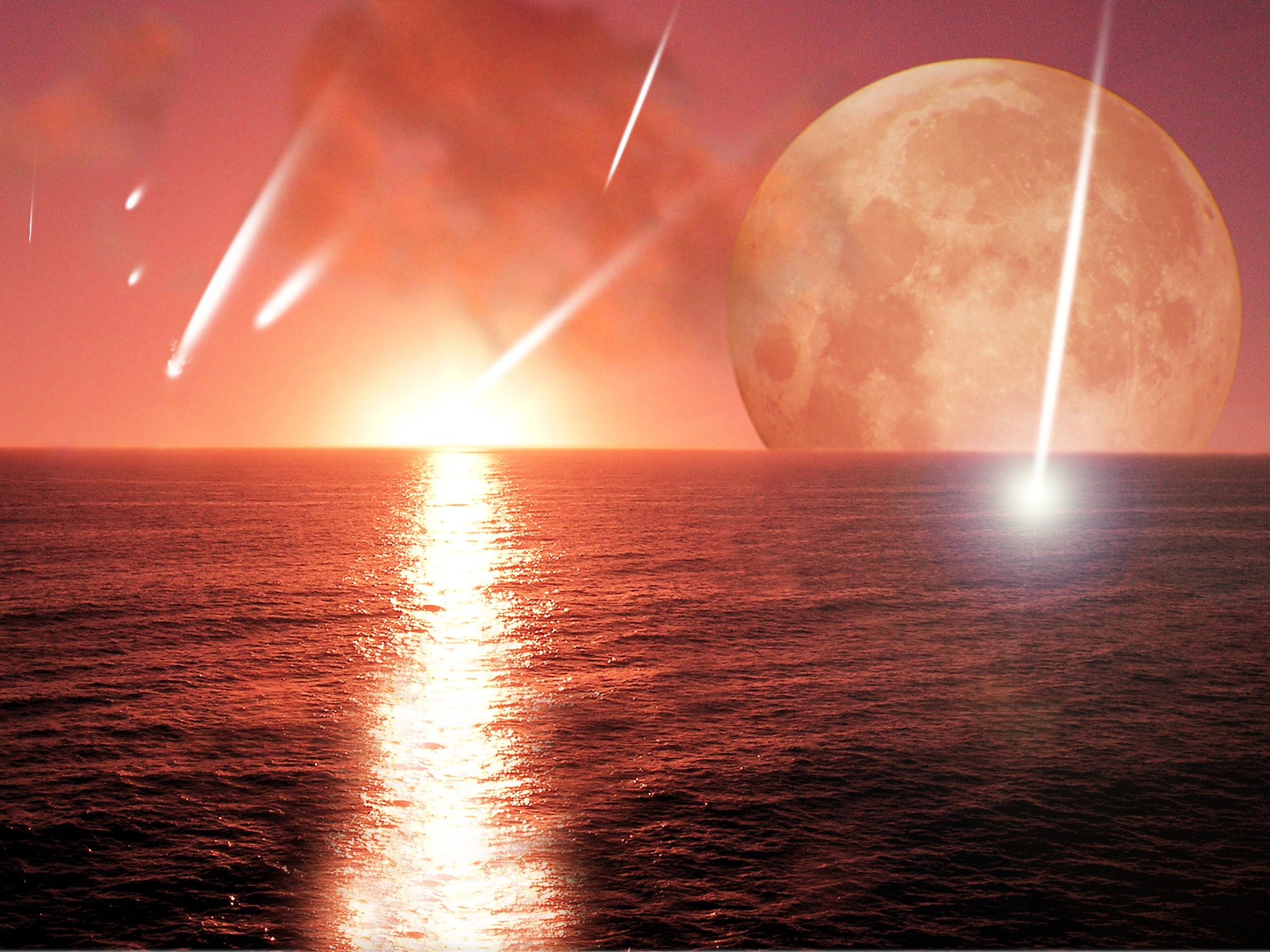 Livets opståen på jorden
Efterhånden som jorden blev køligere, meteornedslag sjældne og havene fyldt, opstod livet i havet for 4 mia. år siden.
Fotosyntese - Energi til liv
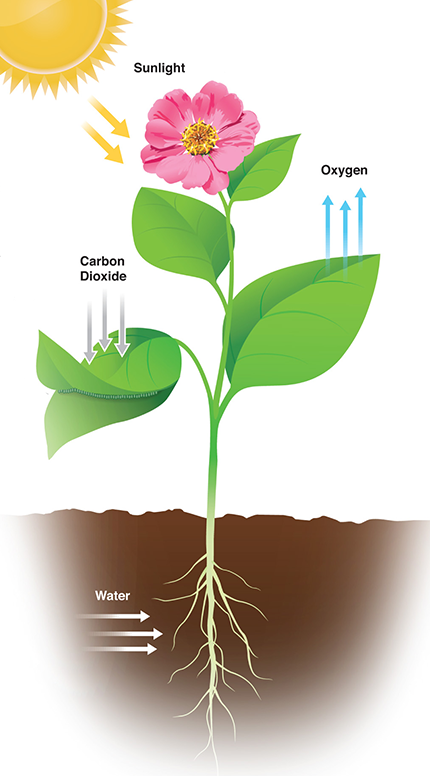 På 1 m2 på jorden kommer der:
Indefra: < 0.1 Watt (varme)
Fra solen: 340 Watt
Fotosyntese - Energi til liv
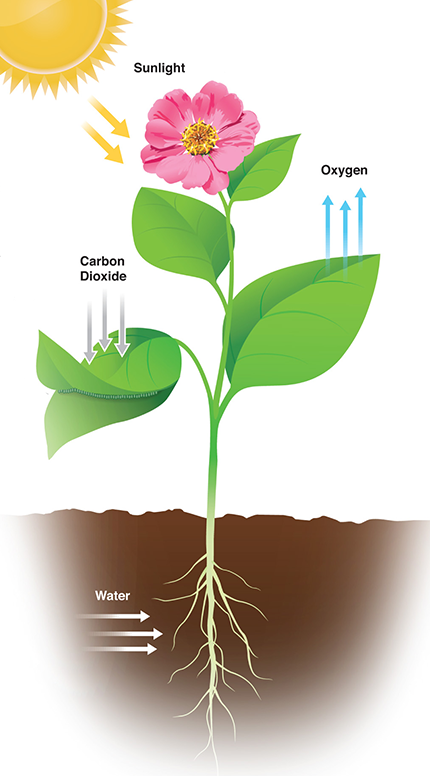 På 1 m2 på jorden kommer der:
Indefra: < 0.1 Watt (varme)
Fra solen: 340 Watt
Livets svar var fotosyntese,
udviklet ~3.0-3.5 mia. år tilbage.
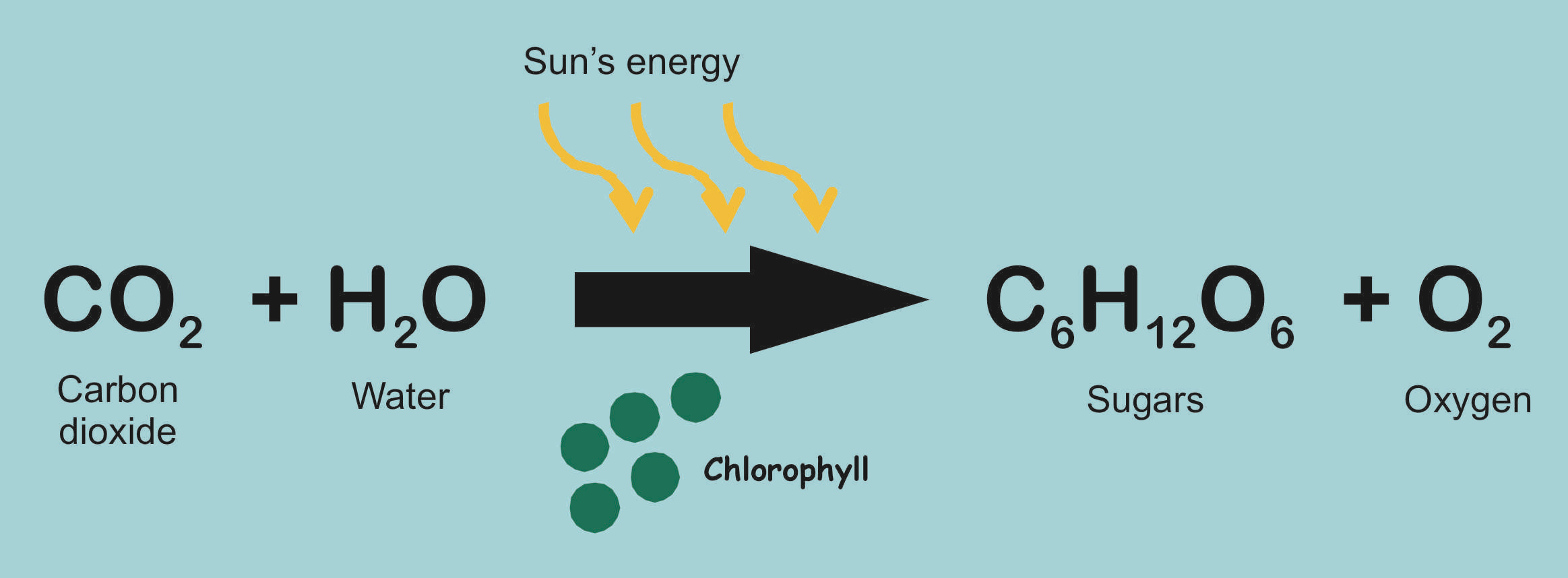 Fotosyntese - Energi til liv
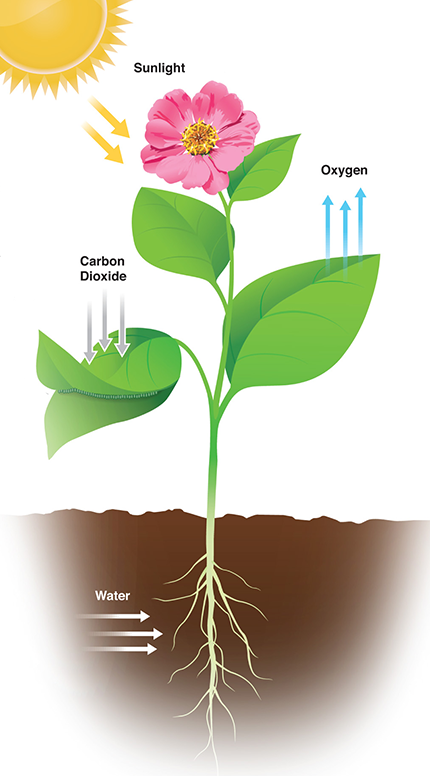 På 1 m2 på jorden kommer der:
Indefra: < 0.1 Watt (varme)
Fra solen: 340 Watt
Livets svar var fotosyntese,
udviklet ~3.0-3.5 mia. år tilbage.
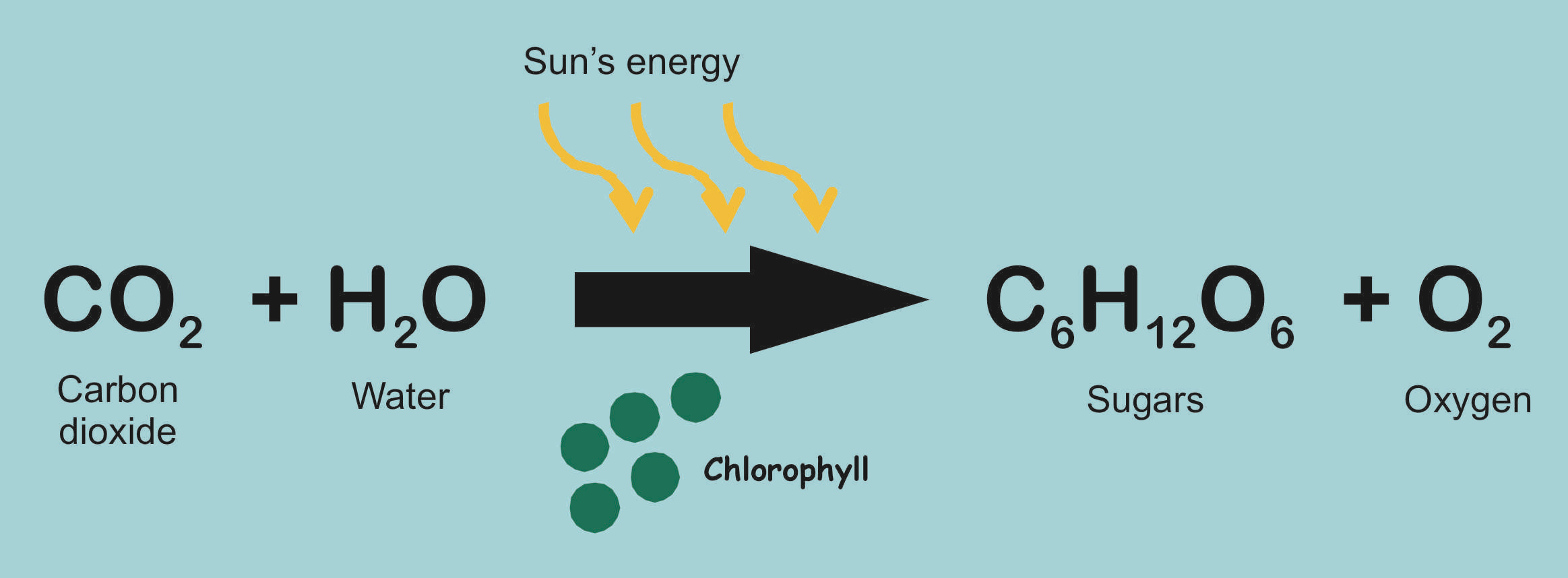 Formlen for fotosyntese er helt
central af tre grunde:
De atomer der indgår, er overalt
Den definerer den beboelige zone
Den fortæller, hvordan O2 kommer(og liv på exoplaneter kan opdages)
Fotosyntese - Energi til liv
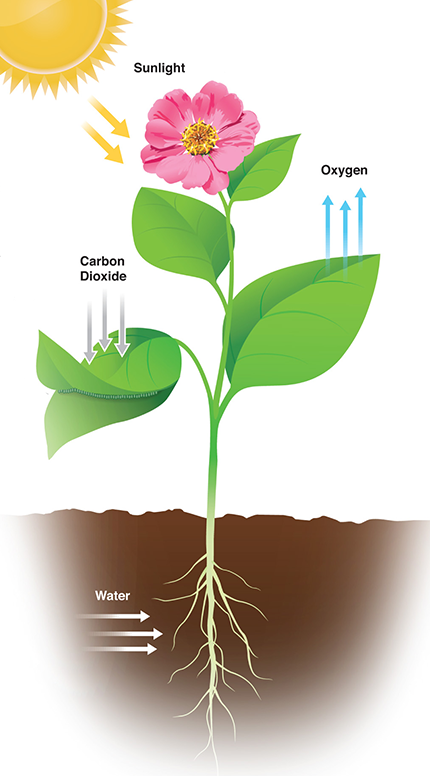 På 1 m2 på jorden kommer der:
Indefra: < 0.1 Watt (varme)
Fra solen: 340 Watt
Livets svar var fotosyntese,
udviklet ~3.0-3.5 mia. år tilbage.







Så følger en rivende udvikling:
Flercellet liv:        1.000 mio. år.
Fisk:                         500 mio. år.
Planter på land:     500 mio. år.
Dinosauruser:        250 mio. år.
Pattedyr:                 200 mio. år.
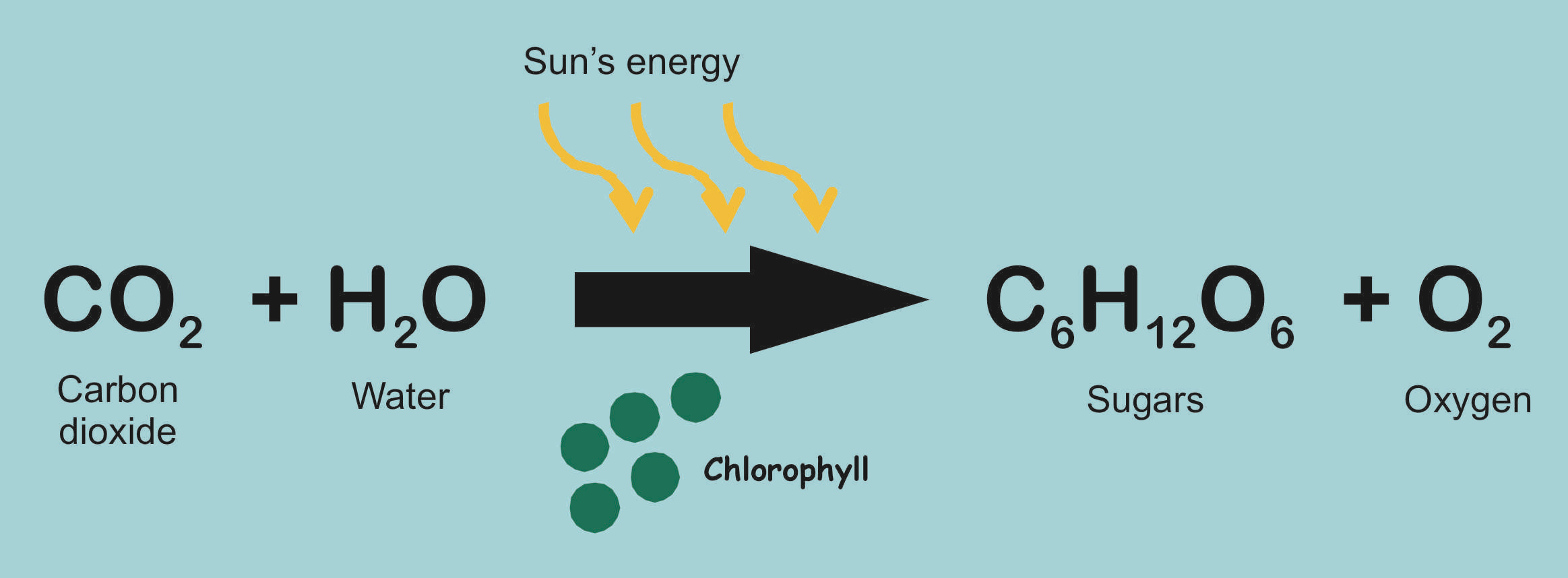 Livets familietræ
Da først livet på jorden var igang, udvikledes med tiden flere og flere arter.
Man estimere at 99% af disse er uddøde igen, og at der er 10-14 millioner arter idag.
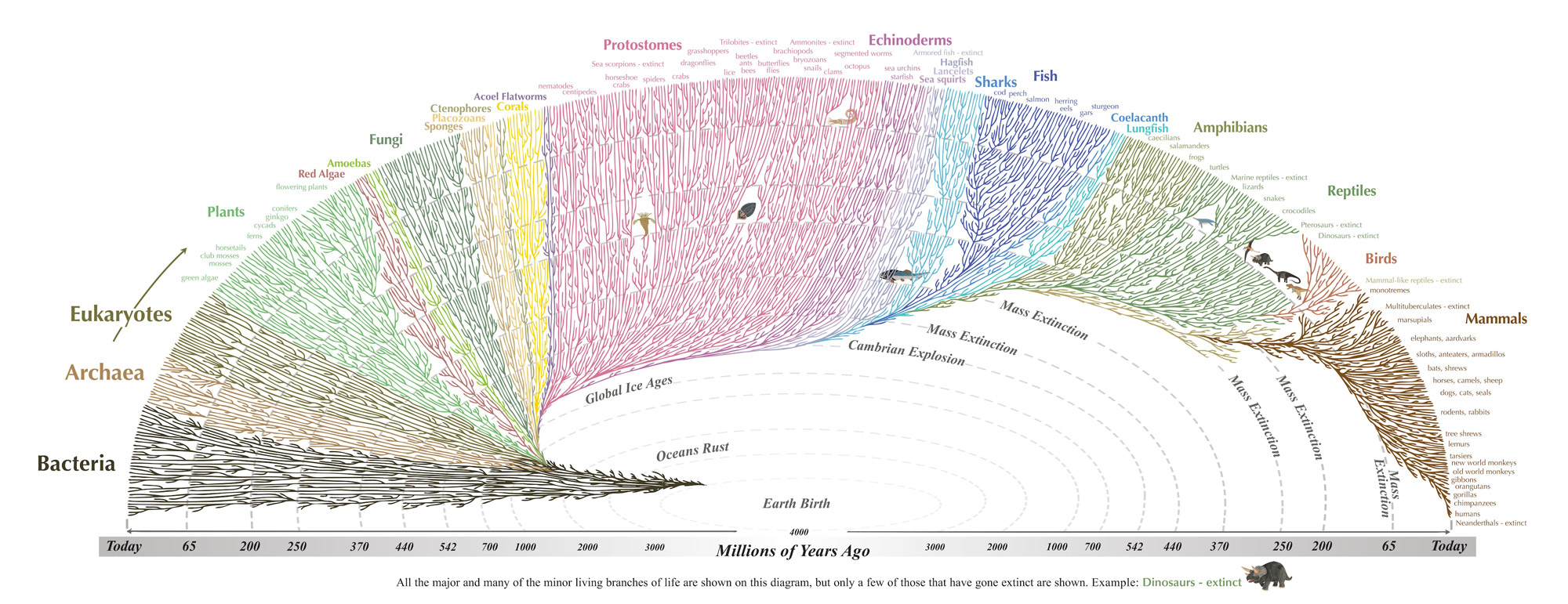 Alle levende organismer har celler og DNA til fælles, arvet fra det første liv.
Livets familietræ
Da først livet på jorden var igang, udvikledes med tiden flere og flere arter.
Man estimere at 99% af disse er uddøde igen, og at der er 10-14 millioner arter idag.
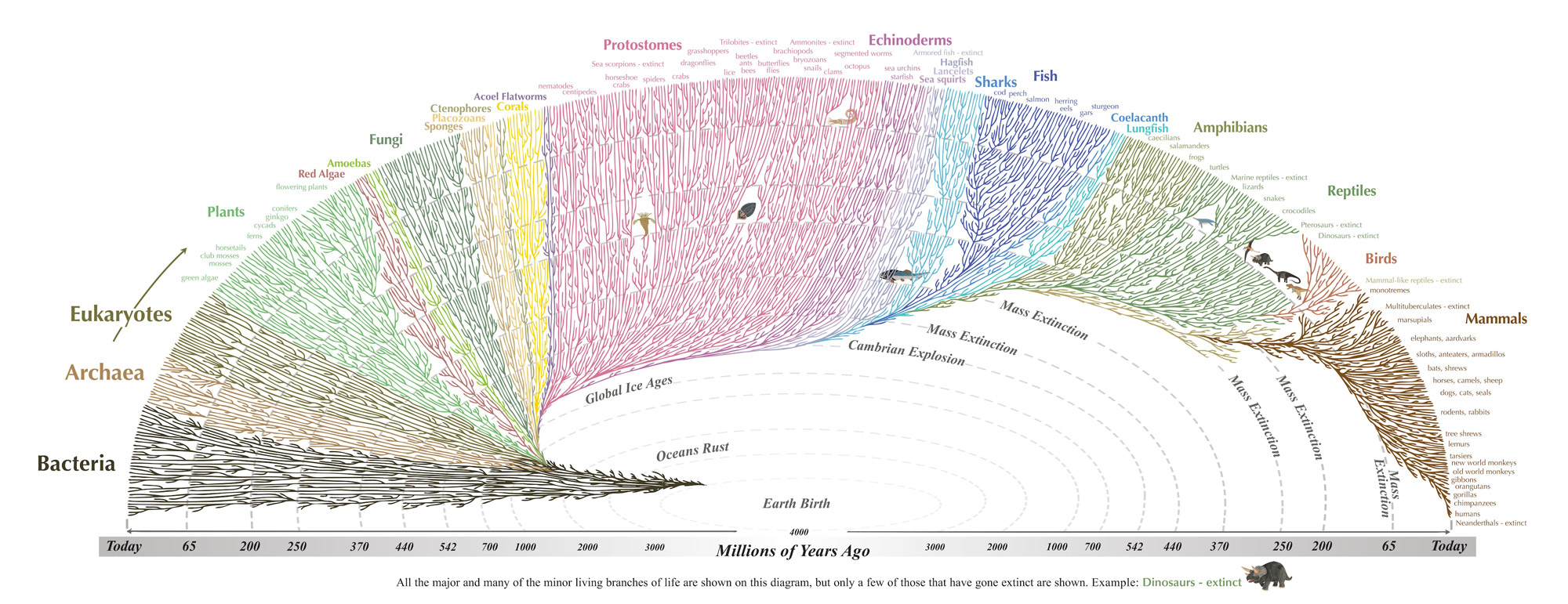 Alle levende organismer har celler og DNA til fælles, arvet fra det første liv.
Livets familietræ
Da først livet på jorden var igang, udvikledes med tiden flere og flere arter.
Man estimere at 99% af disse er uddøde igen, og at der er 10-14 millioner arter idag.
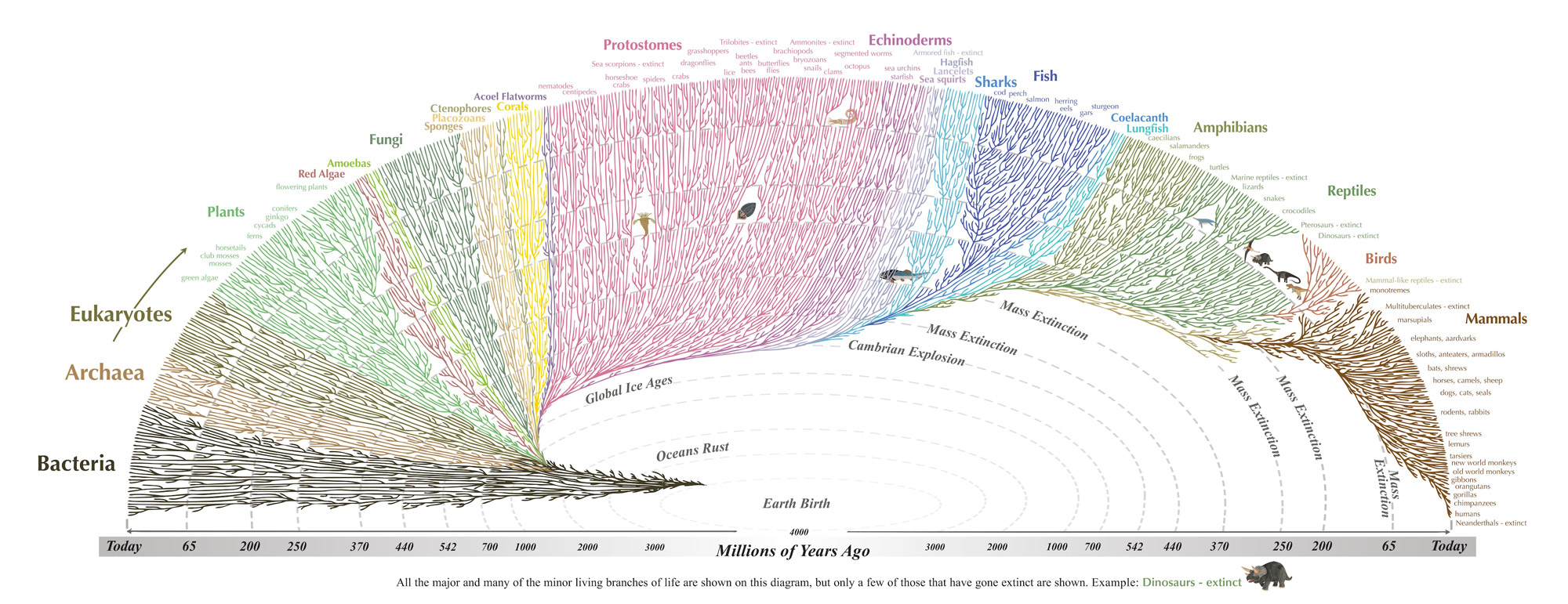 Alle levende organismer har celler og DNA til fælles, arvet fra det første liv.
Livets familietræ
Da først livet på jorden var igang, udvikledes med tiden flere og flere arter.
Man estimere at 99% af disse er uddøde igen, og at der er 10-14 millioner arter idag.
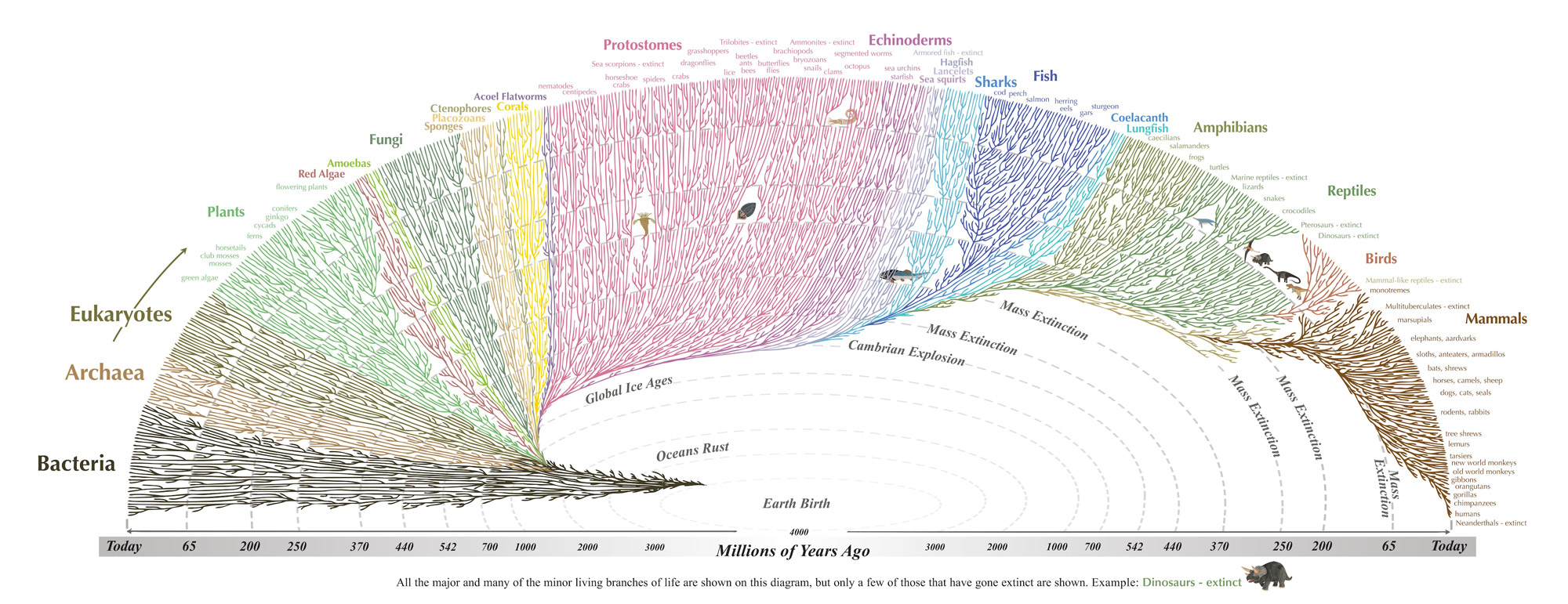 Alle levende organismer har celler og DNA til fælles, arvet fra det første liv.
Livets familietræ
Da først livet på jorden var igang, udvikledes med tiden flere og flere arter.
Man estimere at 99% af disse er uddøde igen, og at der er 10-14 millioner arter idag.
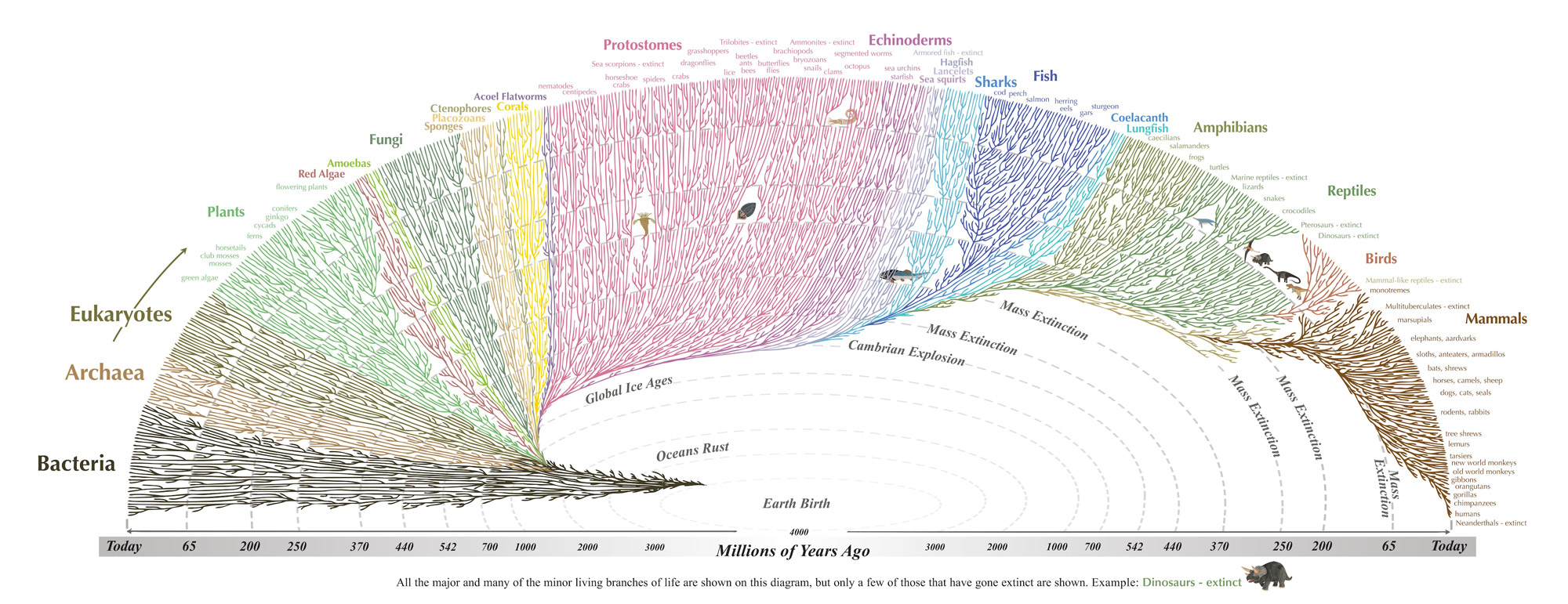 Alle levende organismer har celler og DNA til fælles, arvet fra det første liv.
Dinosaurusernes uddøen…
Dinosaurusernes uddøen…
180 km
Dinosaurusernes uddøen…
180 km
Det sorte lag kan findes overalt på jorden (her Stevns Klint). Det blev lagt for 65 millioner år siden, og indeholder iridium, som astroider men ikke jordens skorpe har.
Det resulterede i 75% af alle arters død.
Dinosaurusernes uddøen…
…pattedyrenes chance!
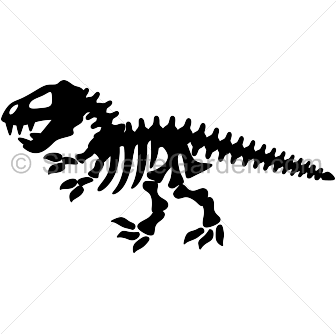 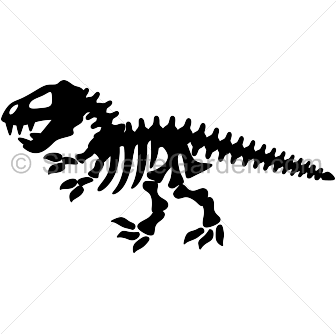 180 km
Det sorte lag kan findes overalt på jorden (her Stevns Klint). Det blev lagt for 65 millioner år siden, og indeholder iridium, som astroider men ikke jordens skorpe har.
Det resulterede i 75% af alle arters død.
Primater
Hominider
Store aber
Primaternes familietræ
Til andre pattedyr
Bonobo
Gorilla
Orangutang
Aber
Mennesket
Gibbon
Chimpanse
Homo erectus
Gående aber
Bla. Lemur
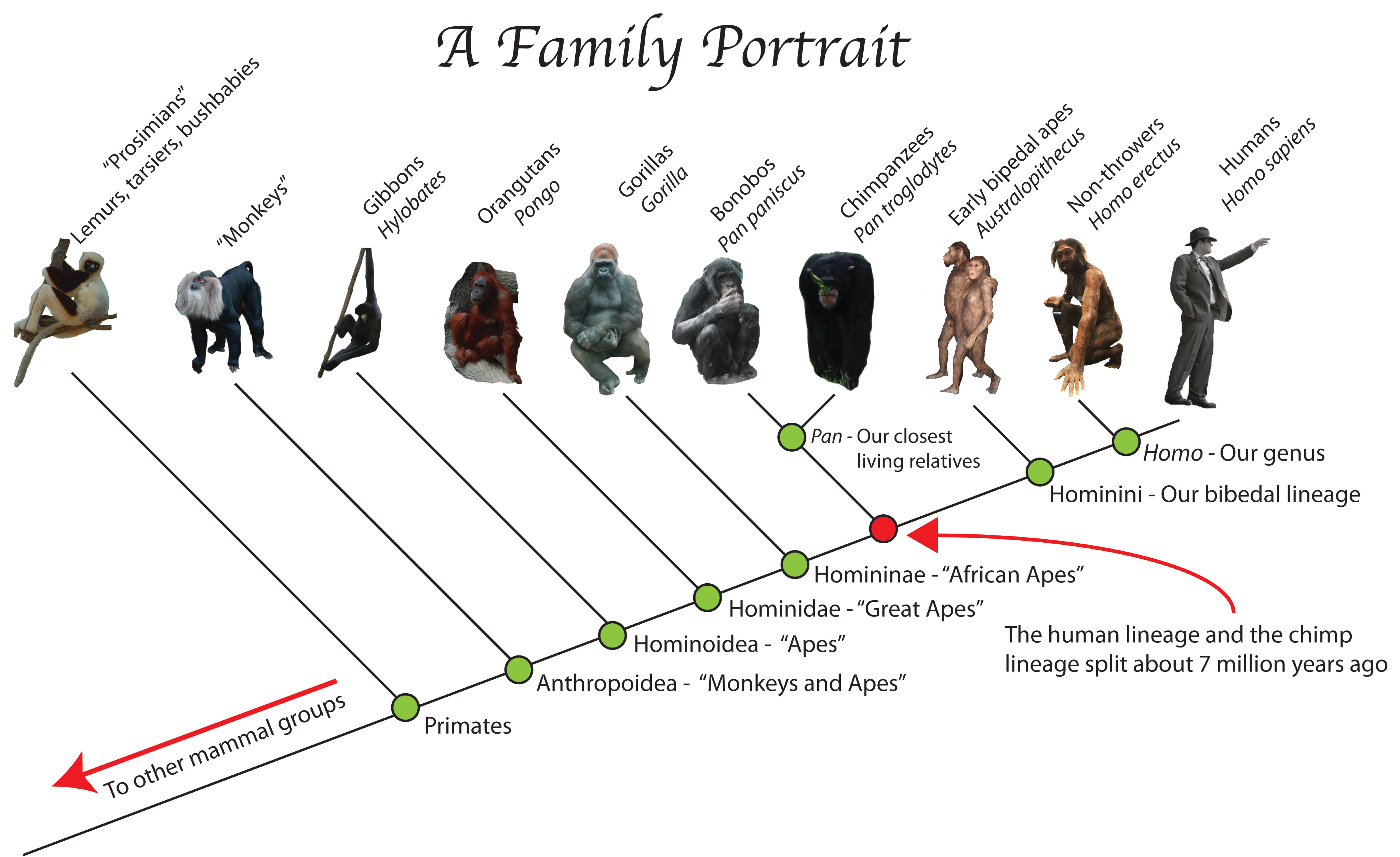 Split mellem aber og mennesker,
7 millioner år siden
Split mellem aber og halvaber,
50 millioner år siden
Split about 50M years ago
De første hominider
Der har været mange
forskellige menneske-
arter før os.
De første hominider
Neanderthal
Der har været mange
forskellige menneske-
arter før os.
Homo Sapiens
Homo Erectus
Moderne menneskes udbredelse
Note: Ovenstående kort er kun approksimativt, og udvikles meget disse år!
Jordens befolkning
og vores samfundsform & opfindelsers indflydelse!
Industrialisering
Fødevare produktion
Jæger-samler
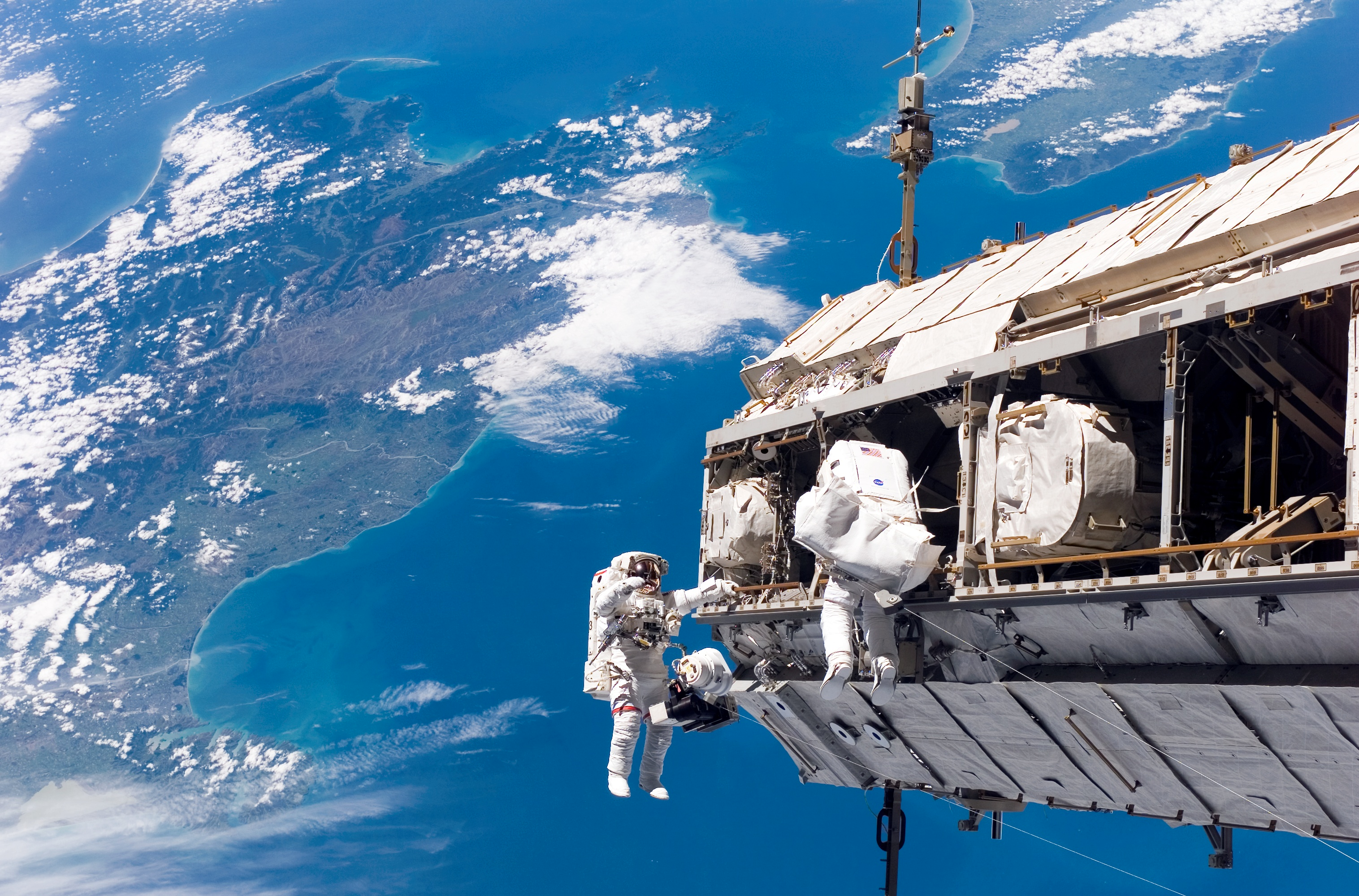 Nu
20:10
22:48
10:15
Kosmisk kalender
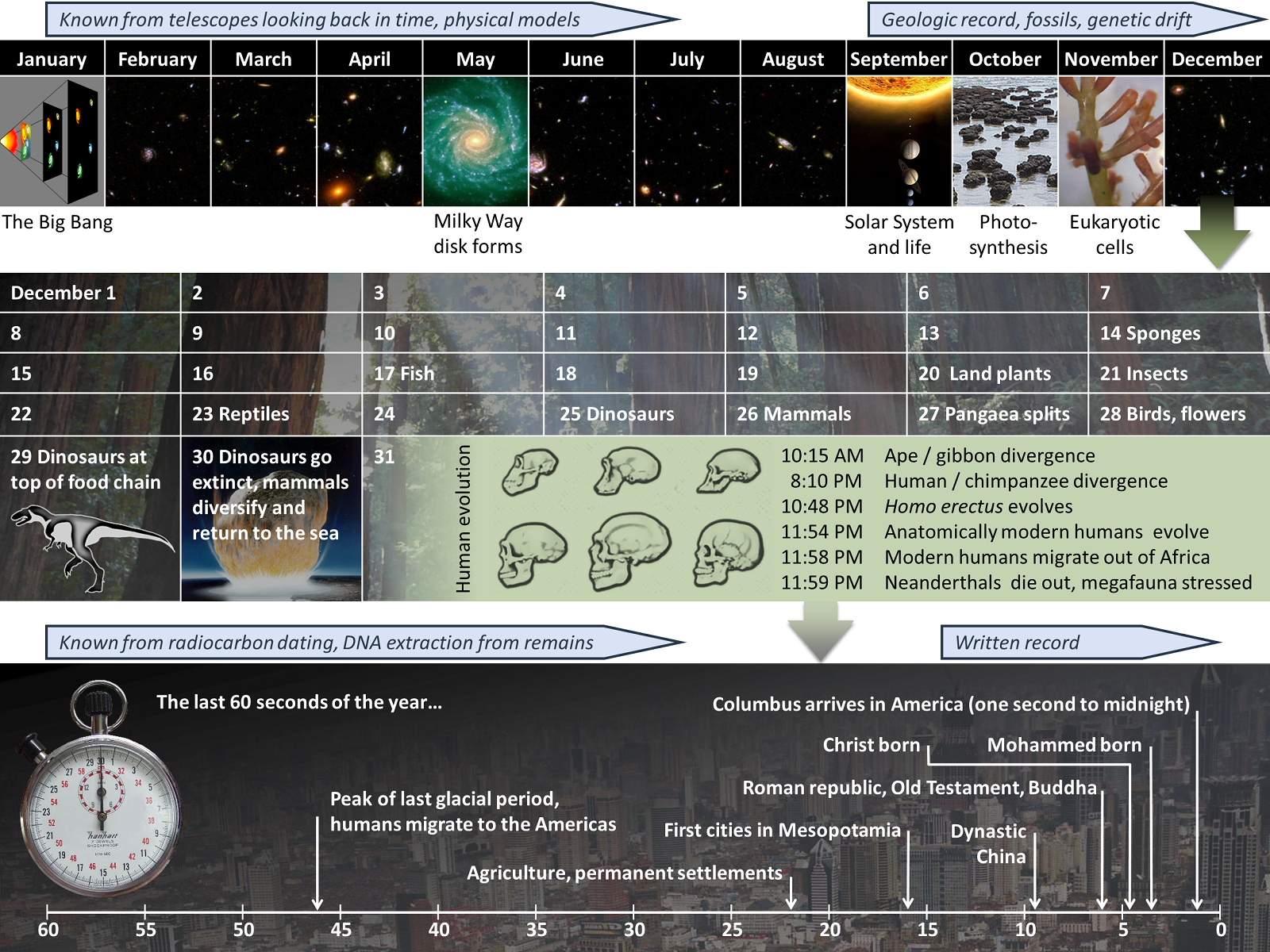 23:54
23:58
23:59
20:10
22:48
10:15
Kosmisk kalender
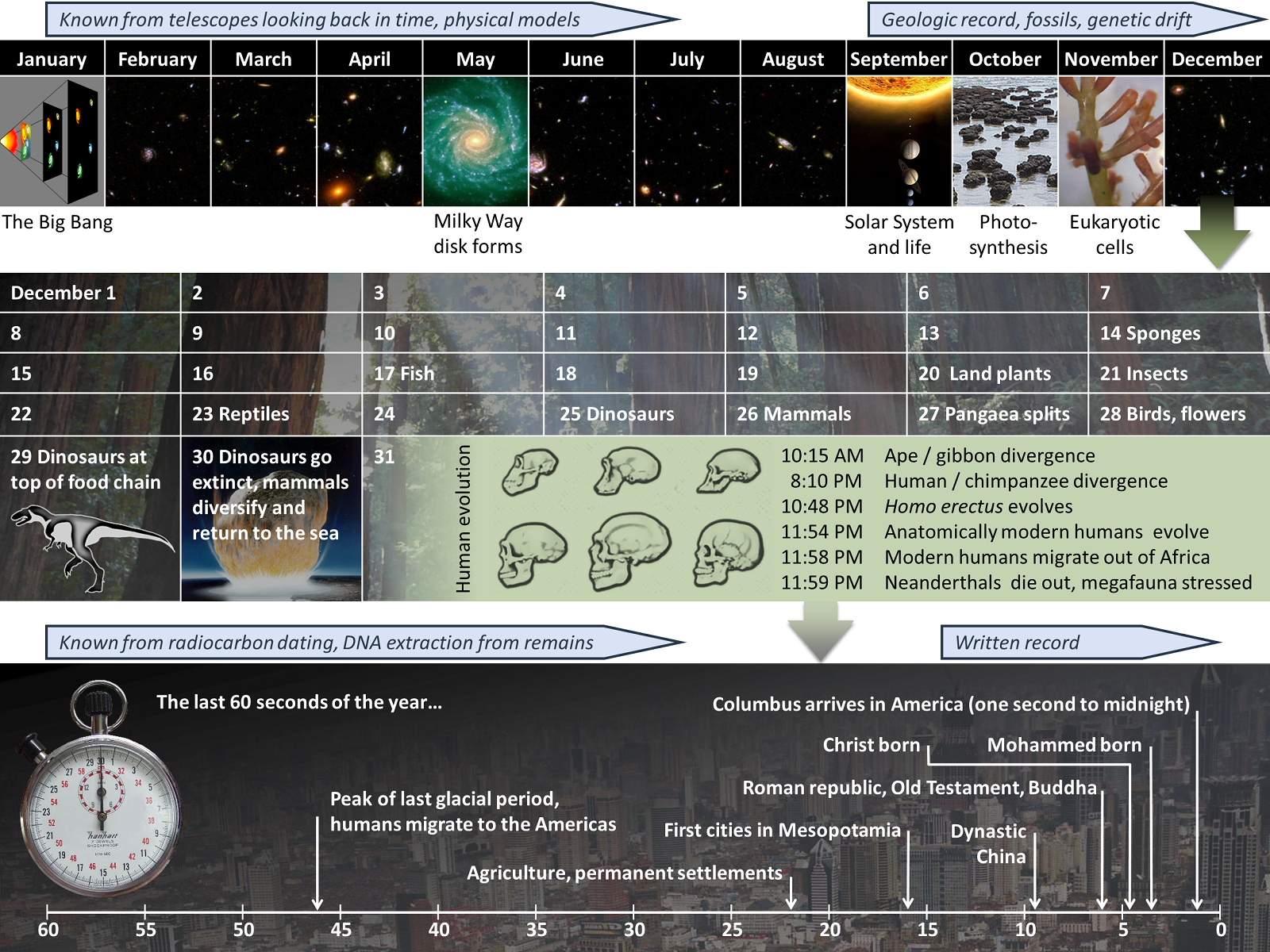 23:54
23:58
23:59
20:10
22:48
10:15
Kosmisk kalender
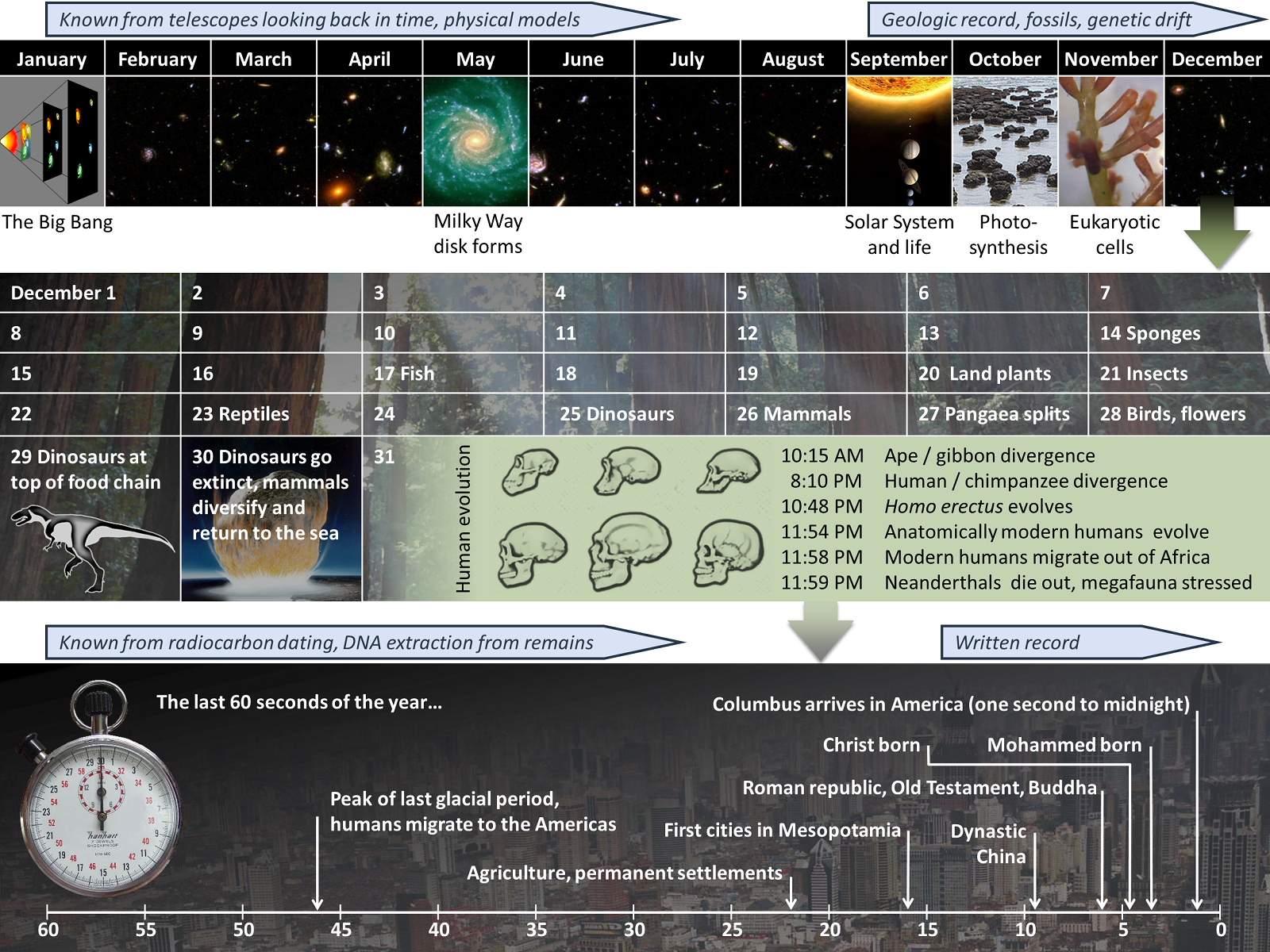 23:54
23:58
23:59
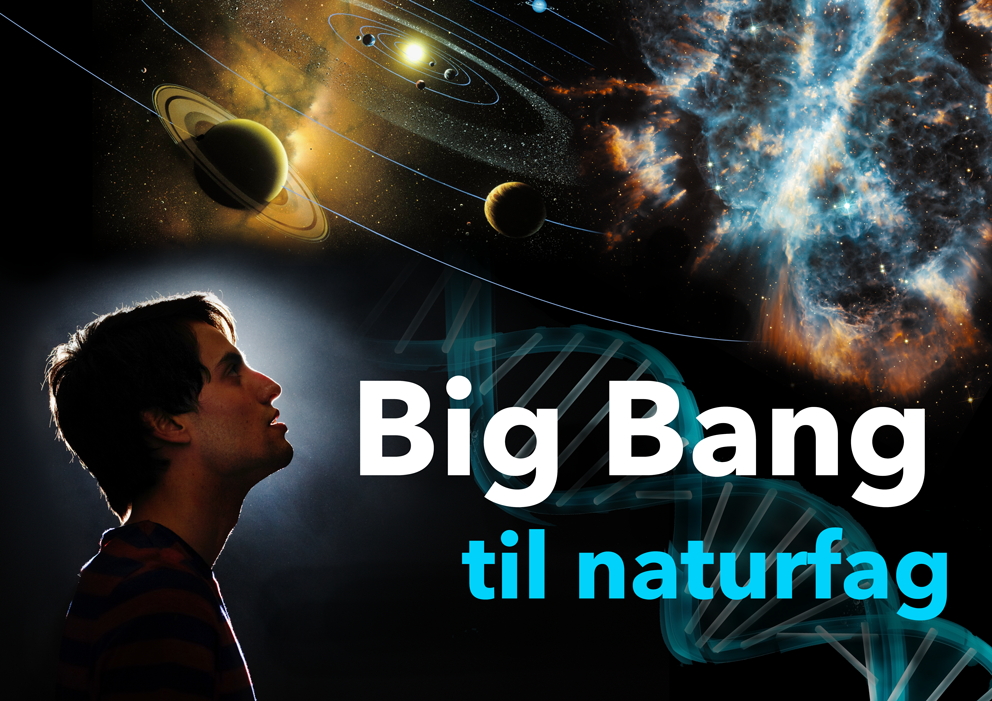 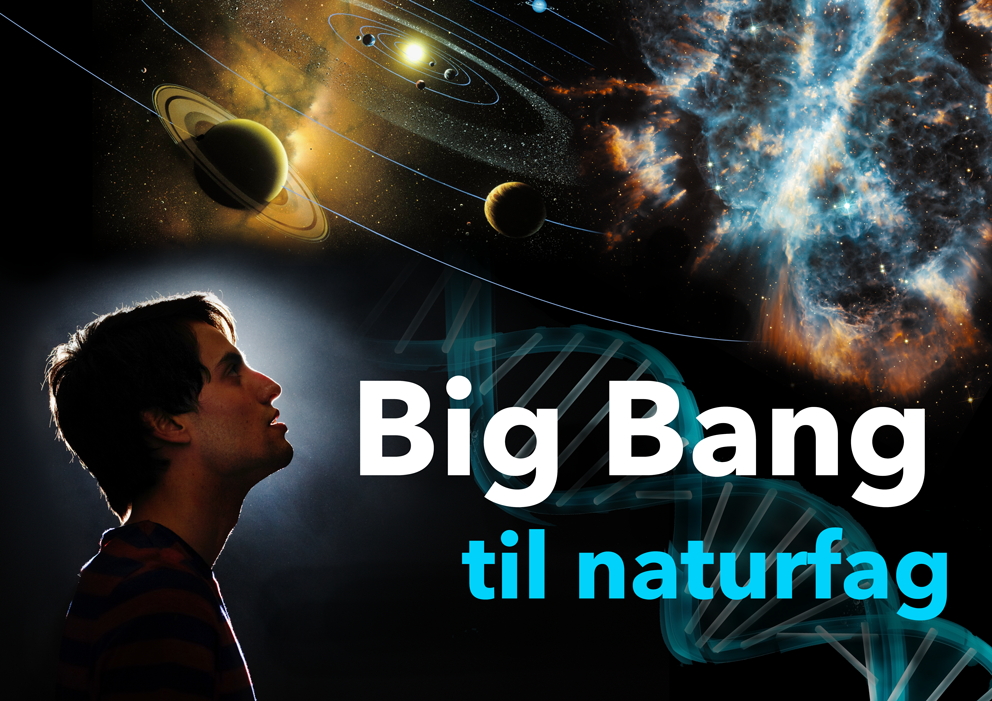 Paralleloplæg i spor 9, kl 16.15 i lokale 24 ved Morten Medici
Lær om det faglige videreuddannelsesprojekt vi har udviklet
omkring fortællingen fra Big Bang til Moderne Menneske.
Hør erfaringer fra lærere som har implementeret fortællingen
som rød tråd igennem deres undervisningsforløb.
Få værktøjer til at tage fortællingen med i din egen undervisning.
Deltag (gratis) med dit lærerteam: bigbangnaturfag.dk
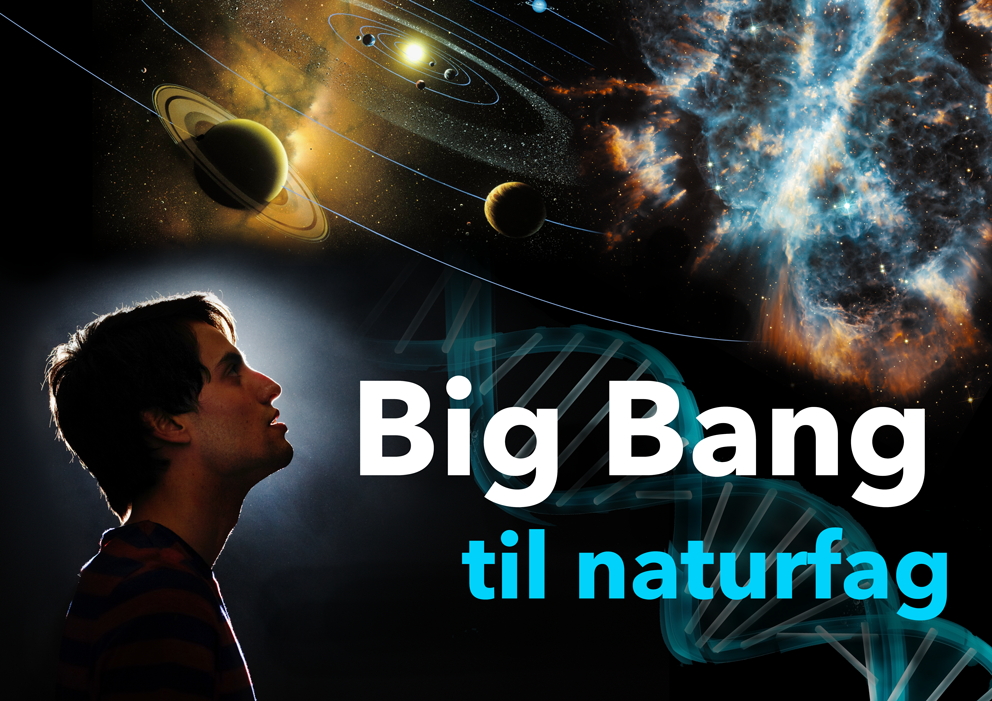 Paralleloplæg i spor 9, kl 16.15 i lokale 24 ved Morten Medici
Lær om det faglige videreuddannelsesprojekt vi har udviklet
omkring fortællingen fra Big Bang til Moderne Menneske.
Hør erfaringer fra lærere som har implementeret fortællingen
som rød tråd igennem deres undervisningsforløb.
Få værktøjer til at tage fortællingen med i din egen undervisning.
Deltag (gratis) med dit lærerteam: bigbangnaturfag.dk
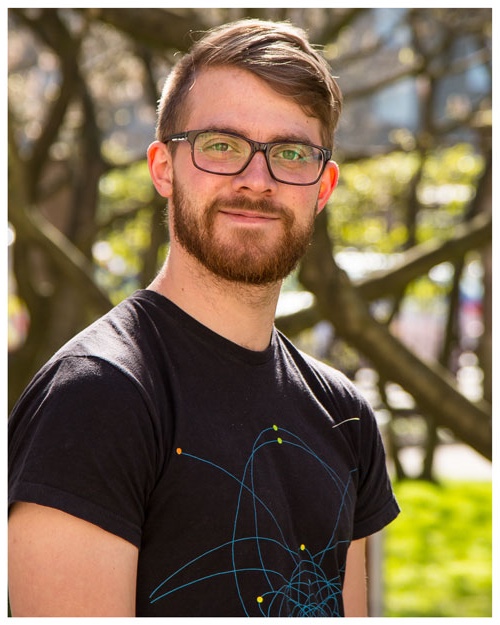 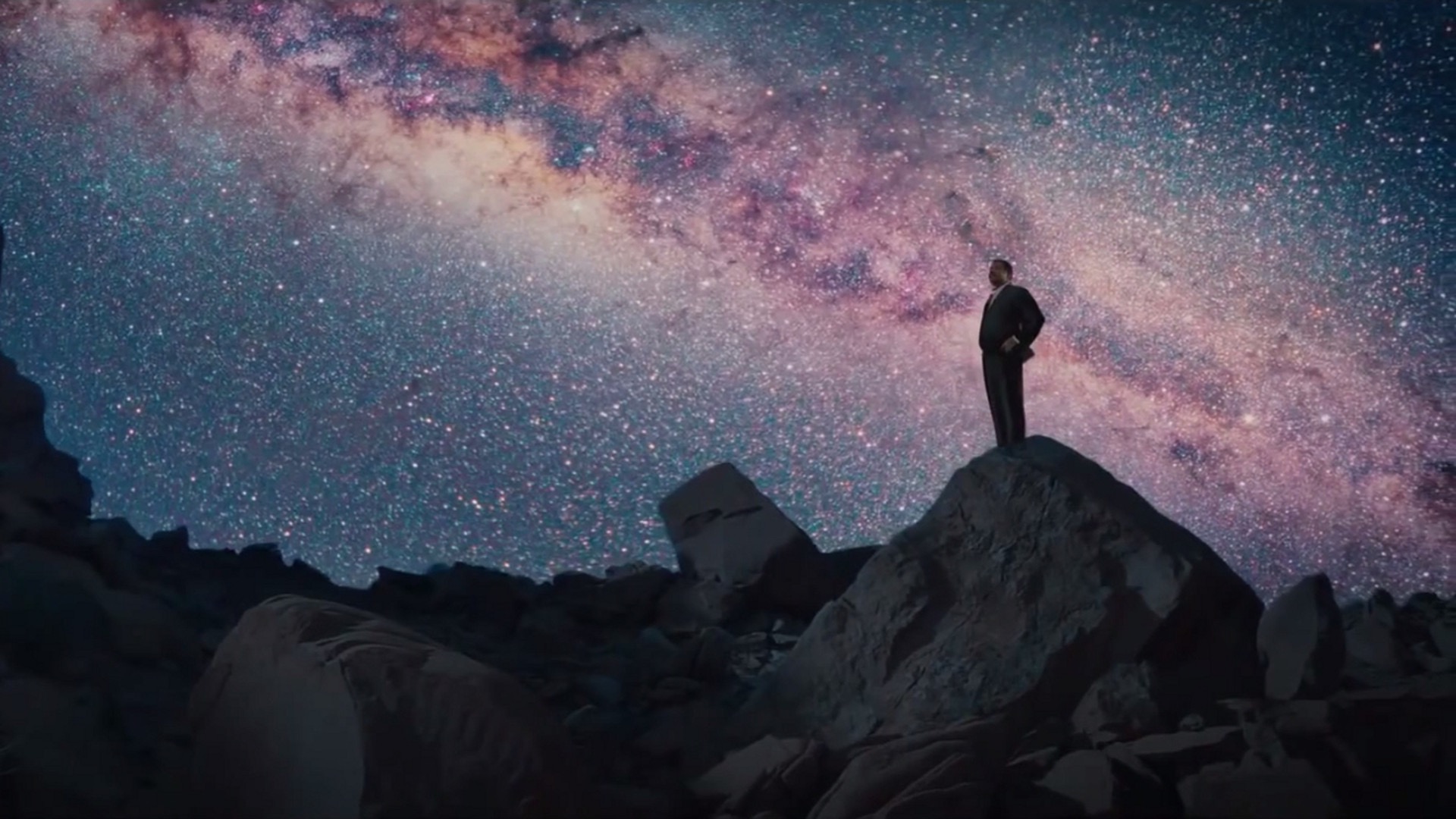